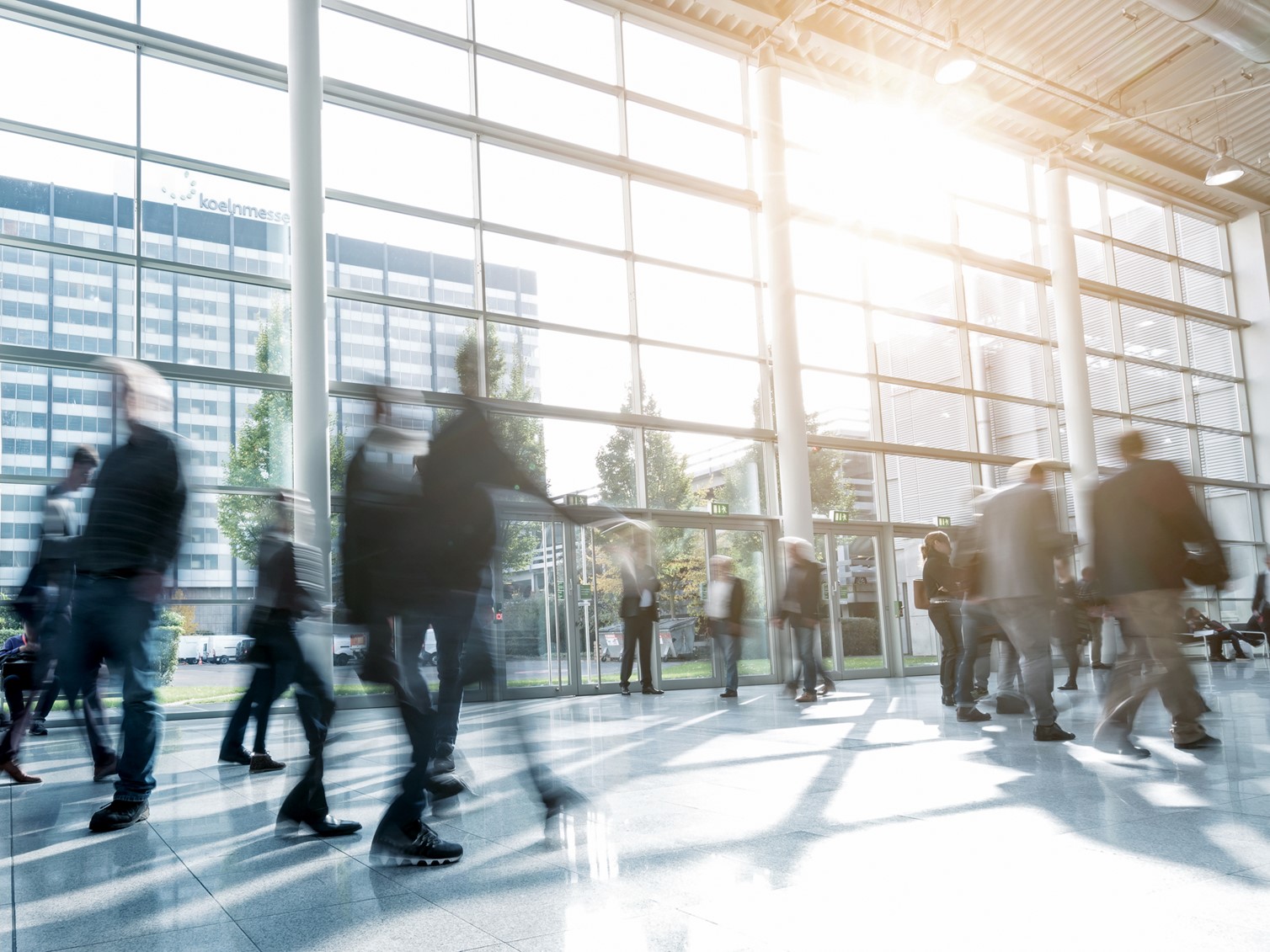 Kompetenzzentrum innovative BeschaffungIm Auftrag des BMWK

KOINNO Challenge-Geber-Day: Innovative Beschaffung geht doch!
Berlin, Mai 2024
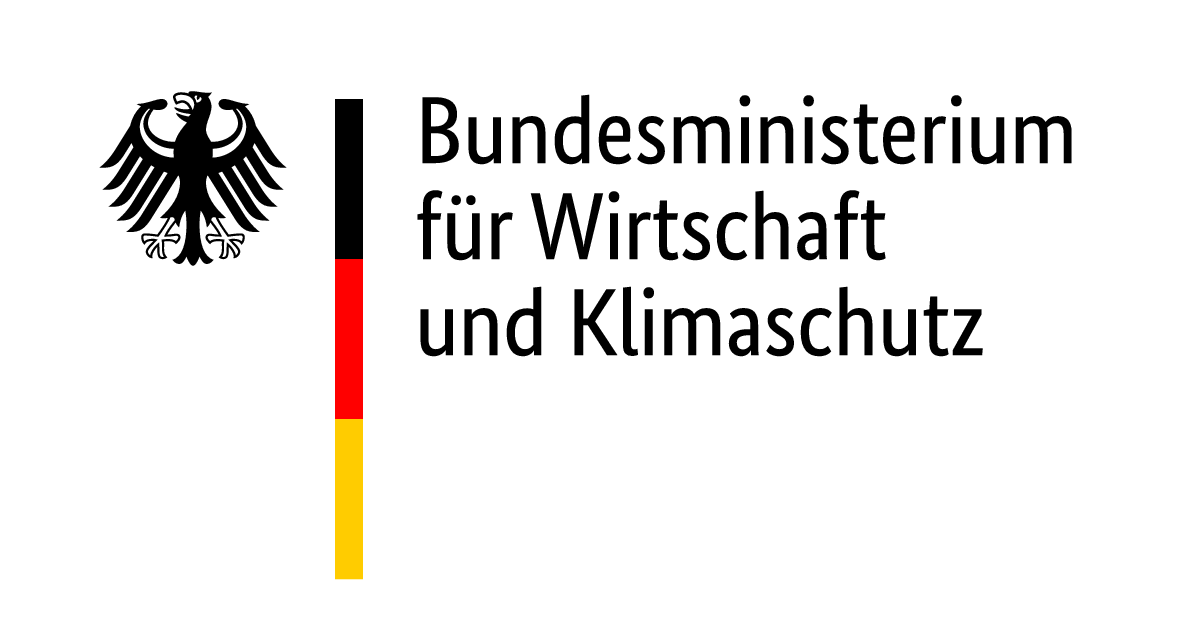 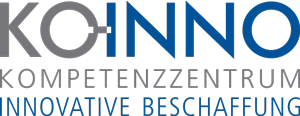 Matthias Berg | BME e.V.
1
Kompetenzzentrum 
innovative Beschaffung [KOINNO]
Kompetenzzentrum innovative Beschaffung [KOINNO]
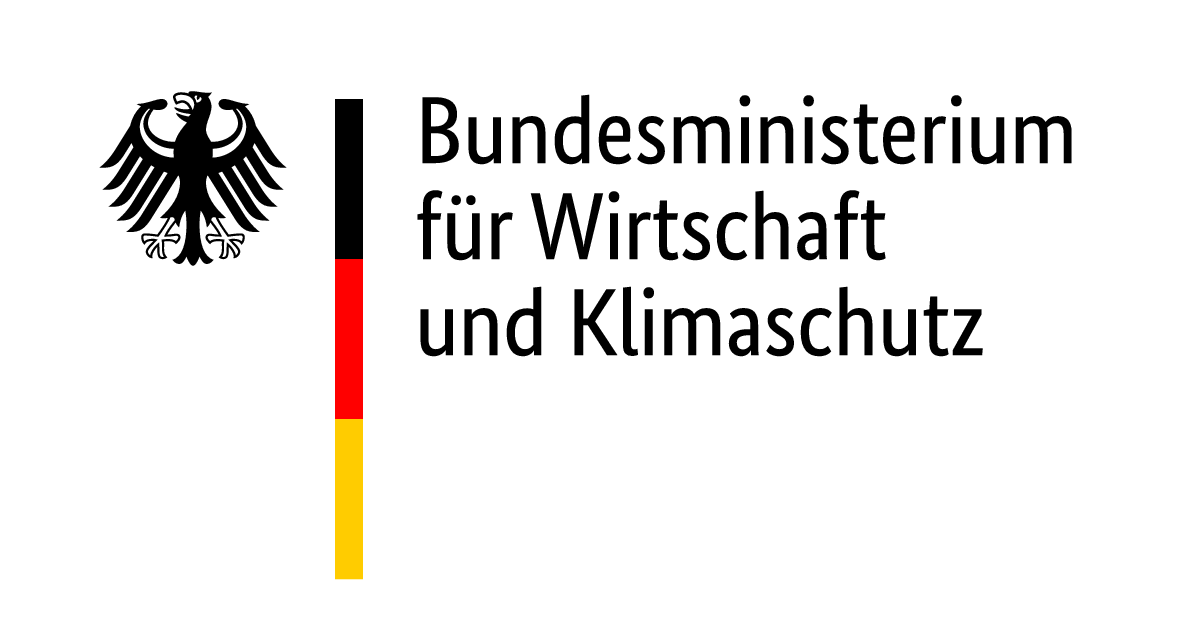 Beitrag des Bundesministeriums für Wirtschaft und Klimaschutz (BMWK) zu mehr Innovationen im öffentlichen Einkauf


Der Bundesverband Materialwirtschaft, Einkauf und Logistik e.V. (BME) leitet das Kompetenzzentrum seit 1. März 2013
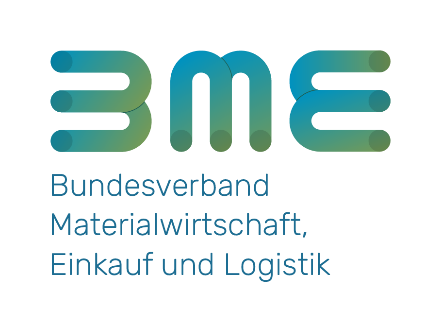 Zielsetzung des Kompetenzzentrums
Innovationsorientierung dauerhaft im Handlungsraum öffentlicher Einkäufer verankern
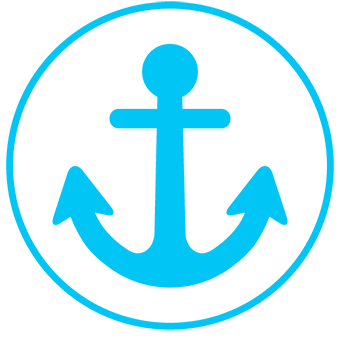 Das Verständnis des öffentlichen Einkaufs vom reinen „Erfüllungsgehilfen“ 
zur strategischen Funktion aufwerten
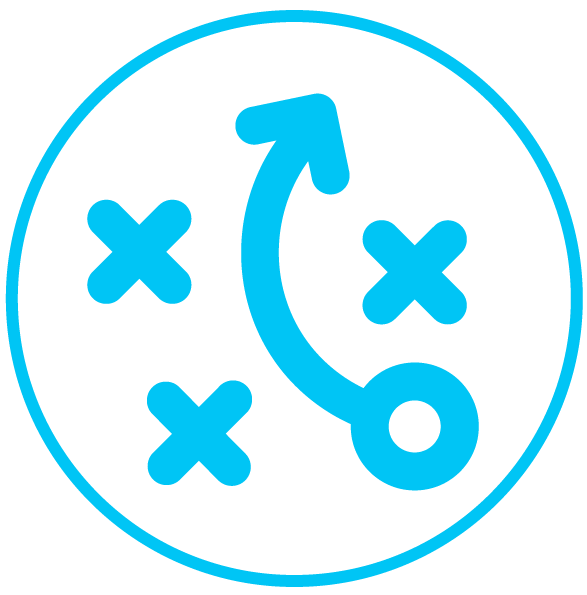 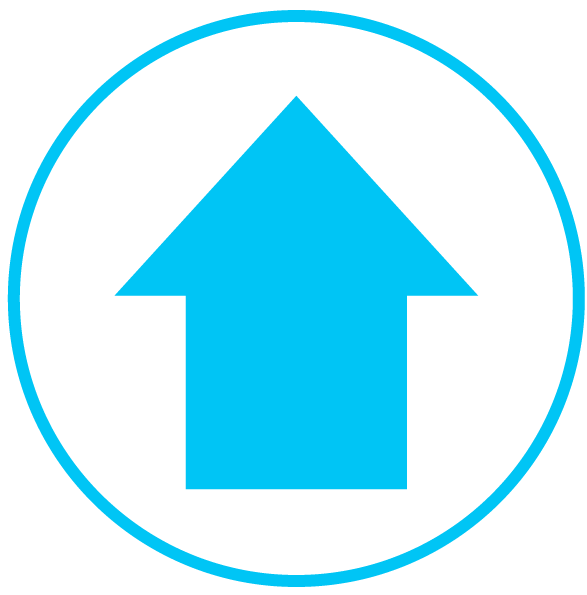 Über das Potenzial innovationsorientierter Beschaffung informieren
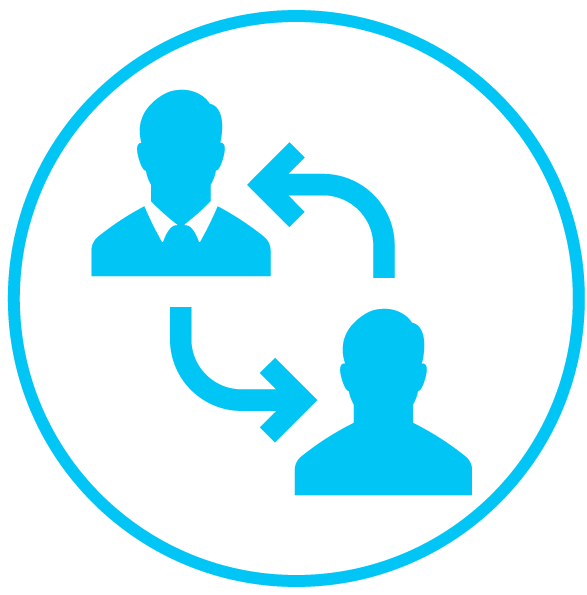 Anhand von Beispielen und praktischer Erfahrung verdeutlichen, dass …
… innovationsorientierte Beschaffung bereits hier und heute erfolgreich funktionieren kann!
Die Internetplattform | www.koinno-bmwk.de
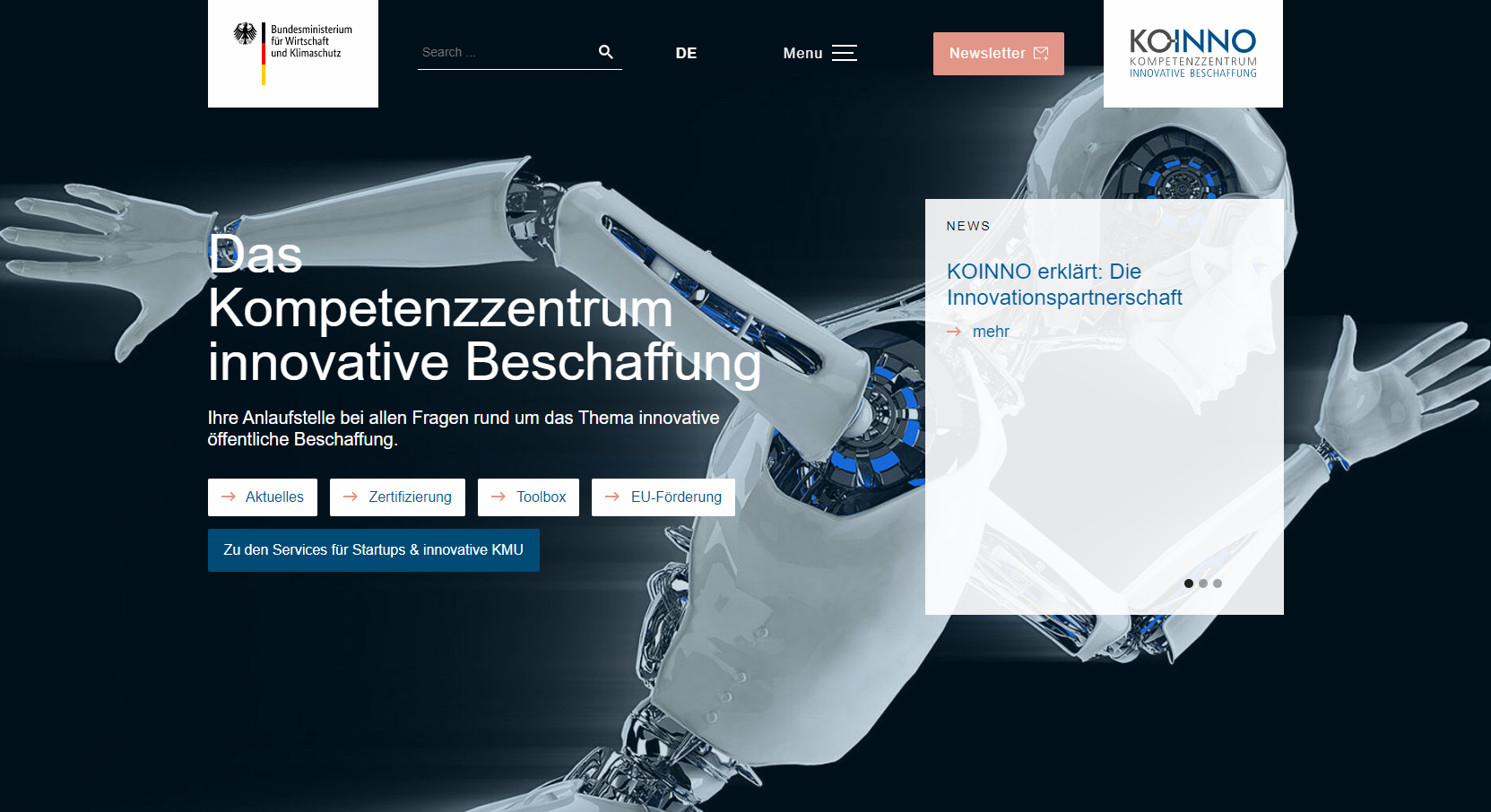 2
KOINNOvationsplatz
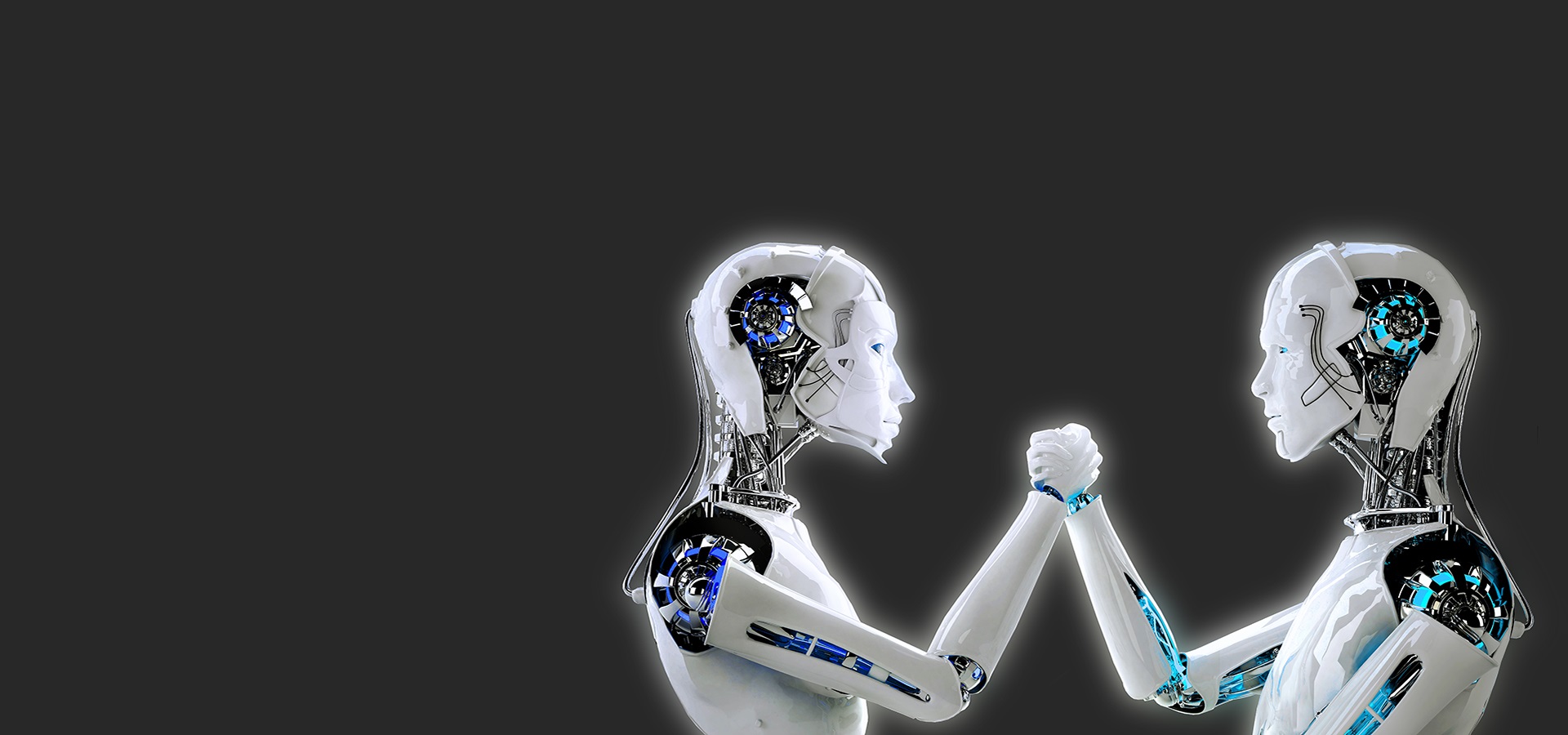 Der KOINNOvationsplatz
Warum braucht es den KOINNOvationsplatz?
Der KOINNOvationsplatz  |  www.koinnovationsplatz.de
Elektronischer Marktplatz: Wegbereiter für mehr Innovationen im öffentlichen Sektor
	Markterkundung: Innovationsfördernd, unbürokratisch und vergaberechtskonform
	Challenges ausrufen: Beschaffungsrelevante Herausforderungen thematisieren
	Gemeinsames Ziel: Beschaffung von Innovationen durch Austausch fördern

	Dieser Prozess ist keine Ausschreibung, an deren Ende eine Beauftragung steht! 
	Im Vordergrund stehen der Austausch, das voneinander lernen und die Weiterentwicklung.
Bedeutung der Markterkundung für mehr Innovation
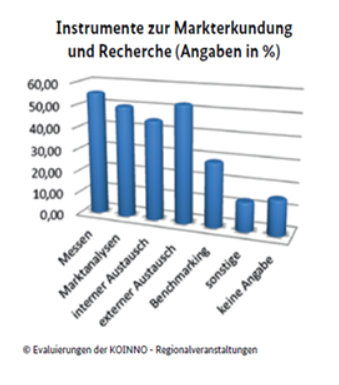 Instrument zur Erstellung fundierter Leistungsbeschreibungen, für Bewertung von Angeboten und intelligenter Vergabe
Wissensgrundlage für strategische Entscheidungen 
Dynamik am Markt kontinuierlich mitverfolgen



Durch eine intensive Marktkommunikation und -analyse sollen die Anforderungen und Ziele verifiziert und verfeinert sowie potenzielle Anbieter bzw. verfügbare Lösungsmöglichkeiten identifiziert werden. Ein intensiver Informationsaustausch zwischen Markt und Beschaffer hilft somit bei der Lokalisierung innovativer Lösungen sowie der Abschätzung zukünftiger Entwicklungen und sind wichtige Bestandteile einer innovationsorientierten Beschaffungspolitik.
Möglichkeiten für öffentliche Auftraggeber
Marktplatz der Innovationen
Challenges
Unbürokratische und rechtskonforme Markterkundung
Passende Lösungen und Produkte innovativer Unternehmen zu Ihren Herausforderungen
Begleitung durch die Challenge durch das KOINNO-Team
Innovative Lösungen und Produkte für den öffentlichen Sektor kennenlernen
Unkompliziert und unverbindlich mehr Informationen durch direkten Kontakt mit den Unternehmen erhalten
Inspiration für zukünftige Beschaffungen durch Innovationen
www.koinnovationsplatz.de
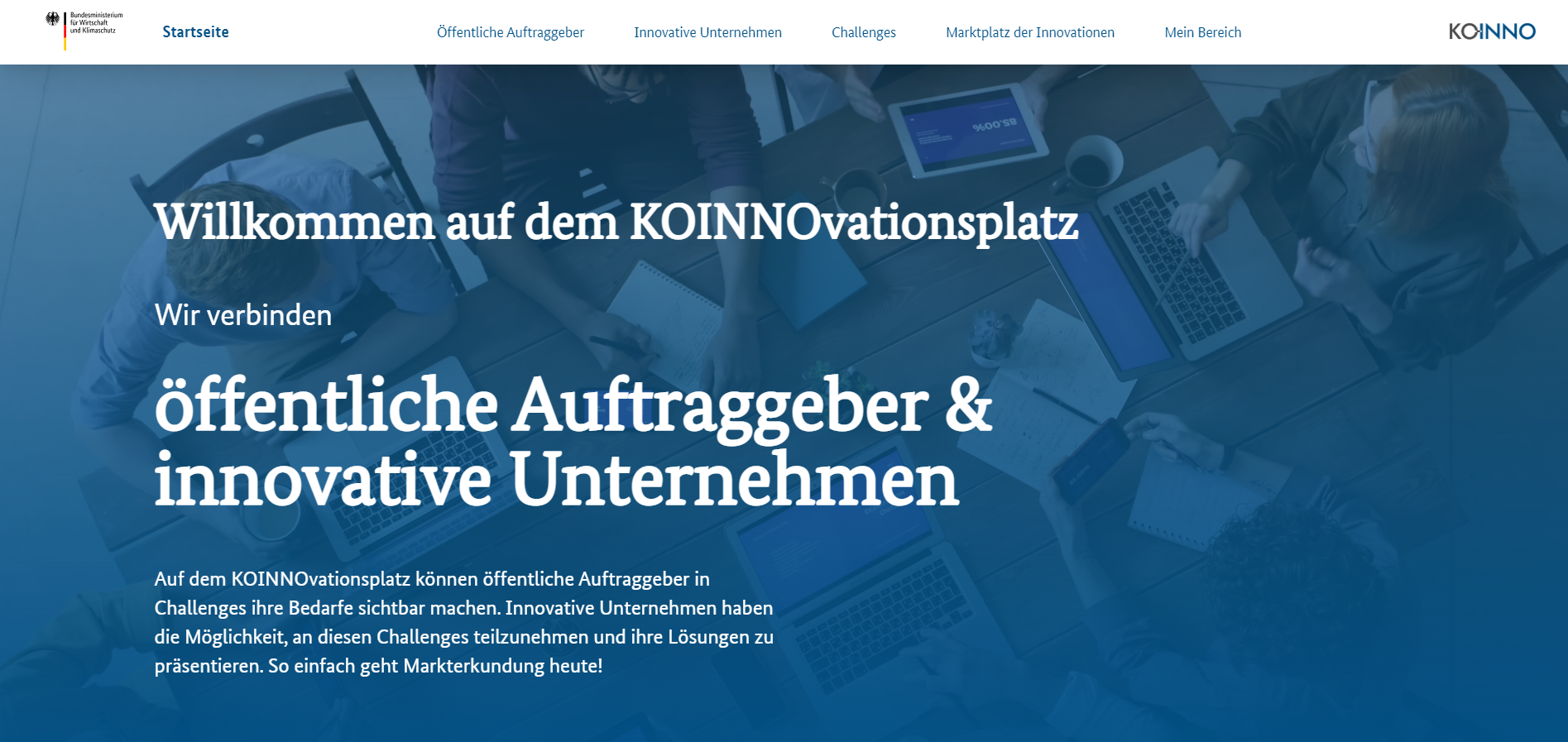 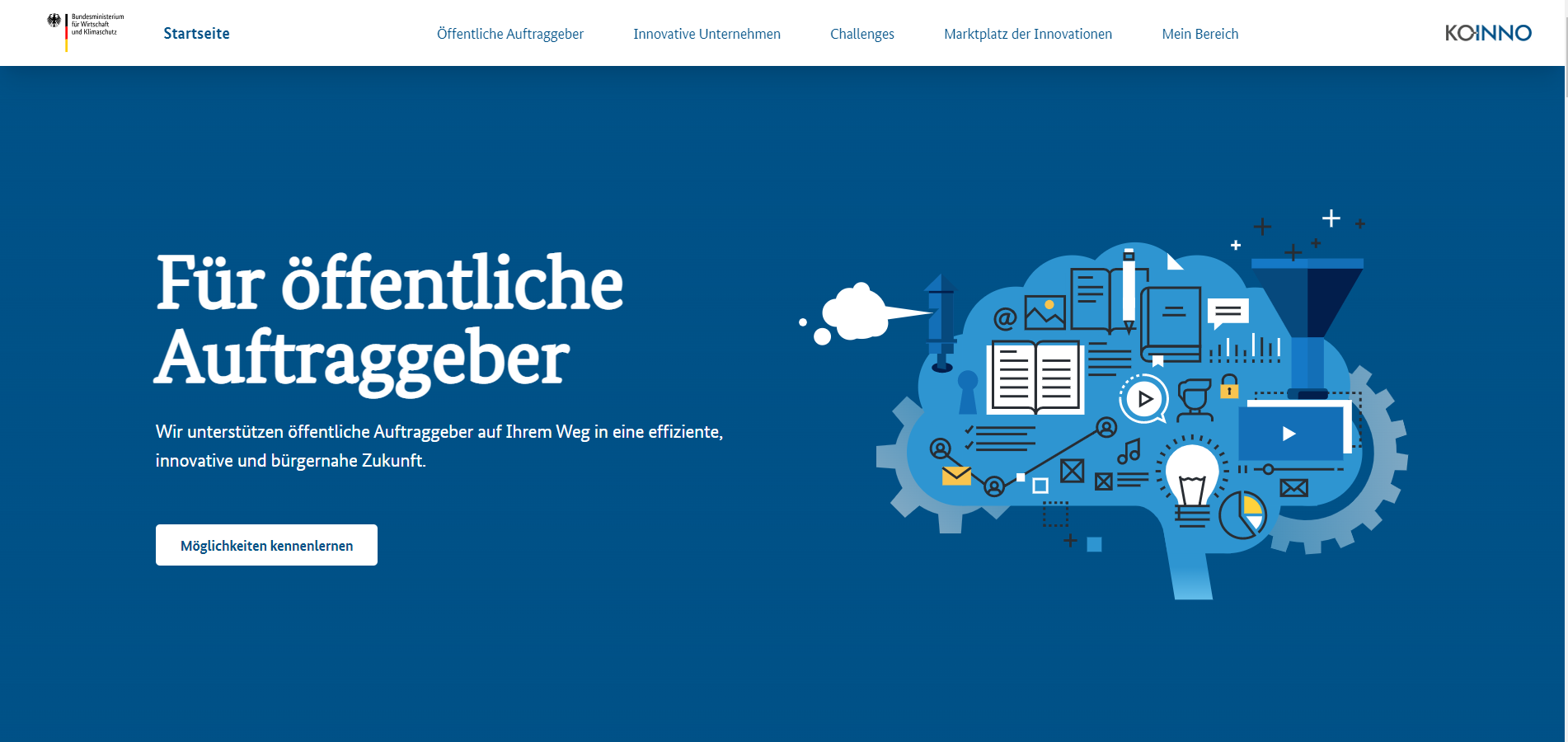 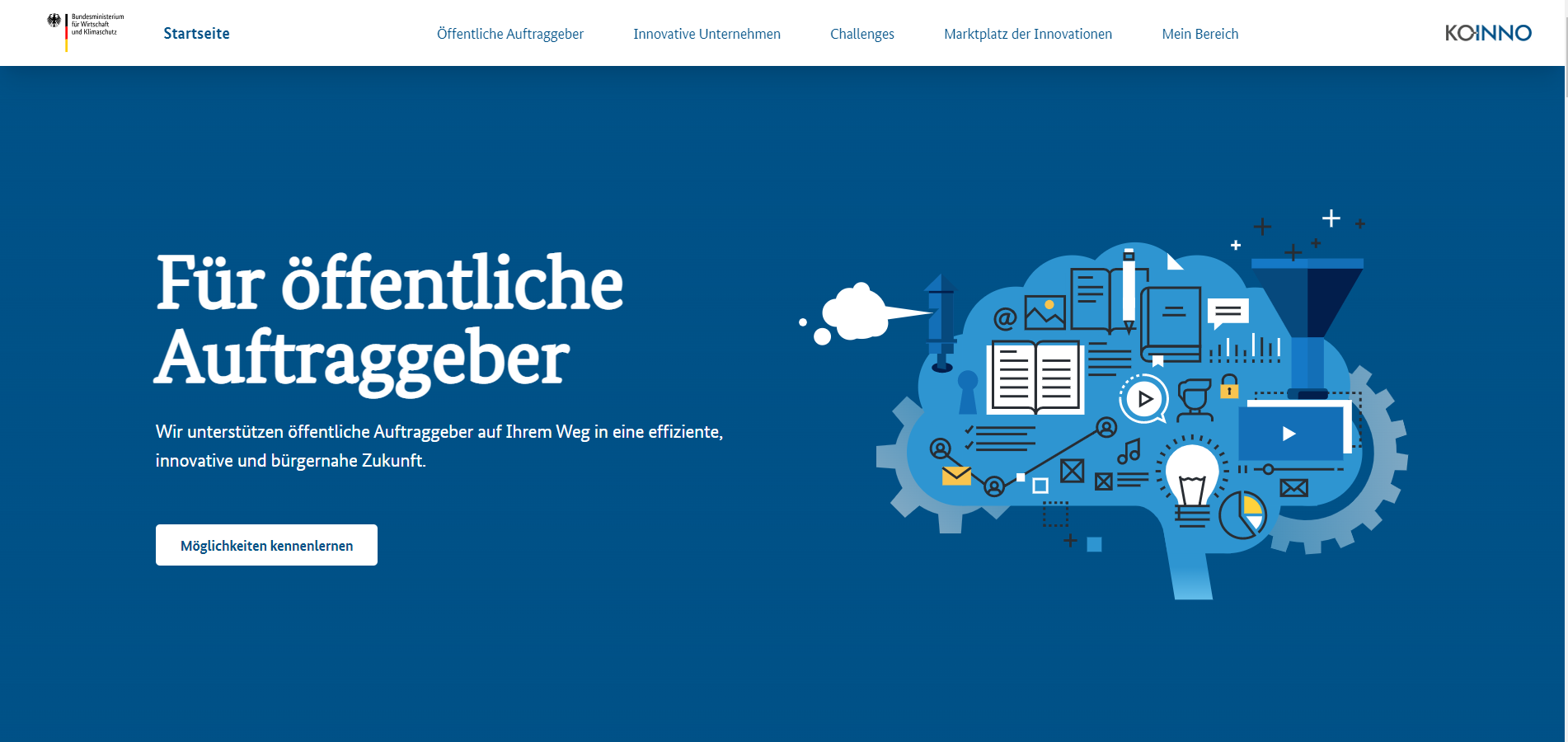 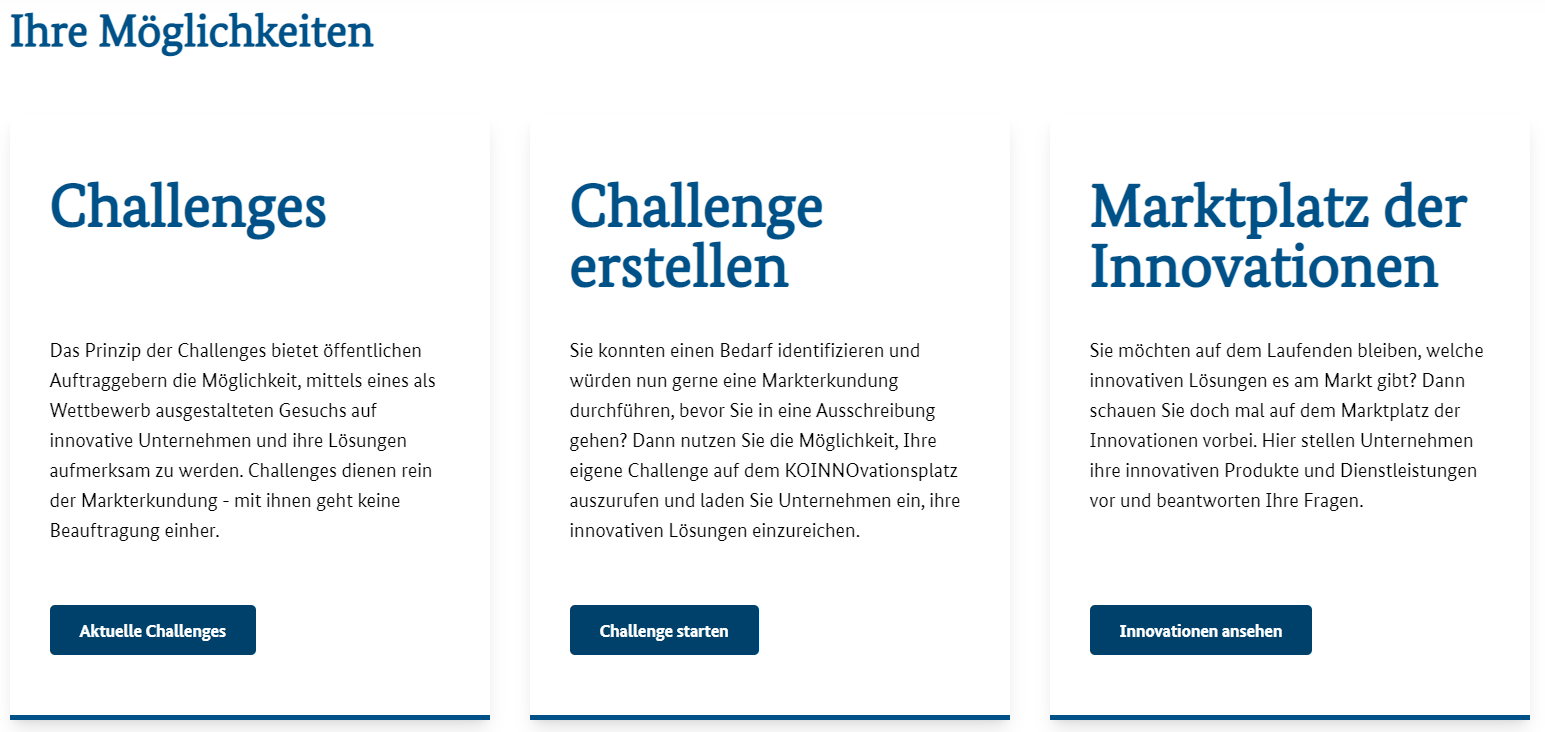 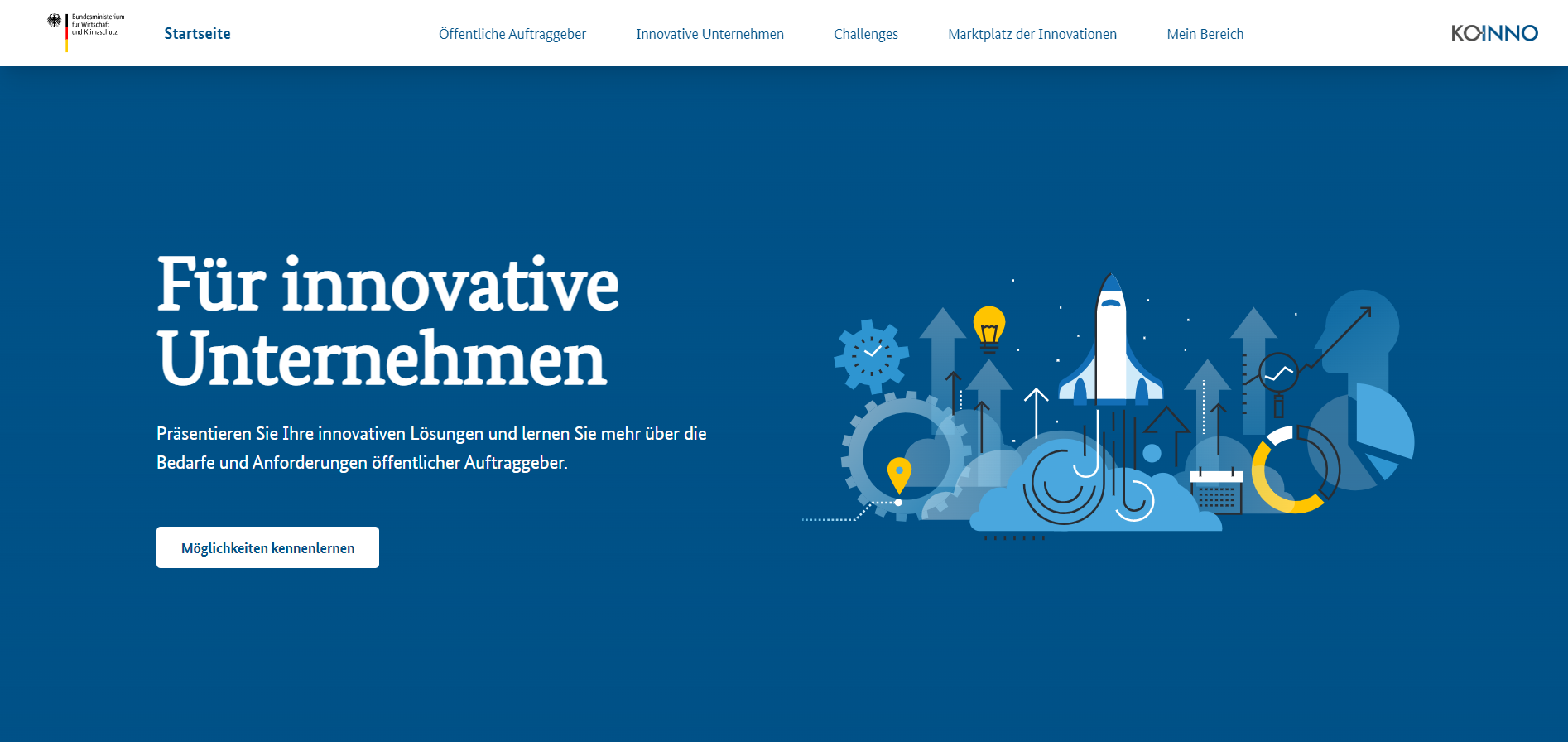 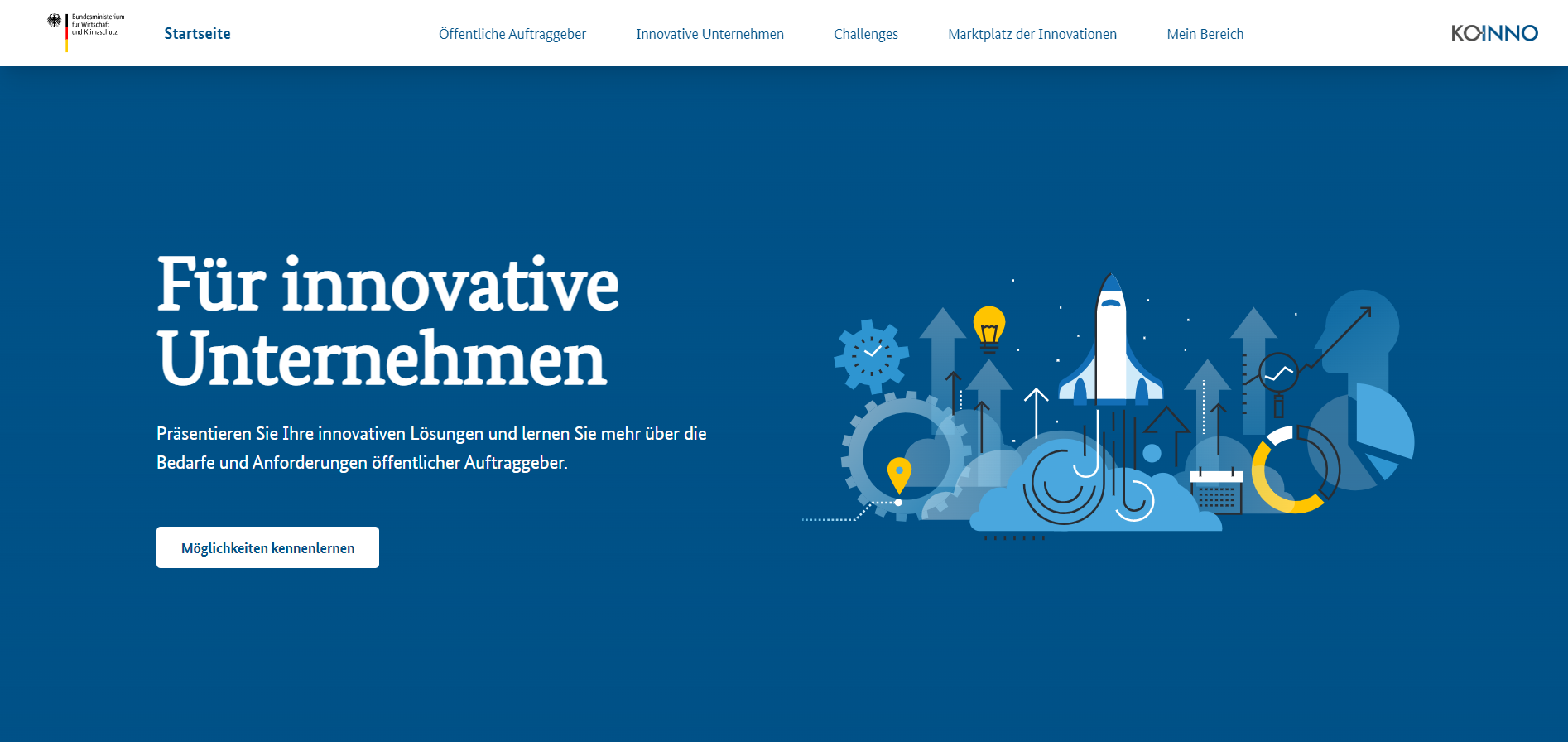 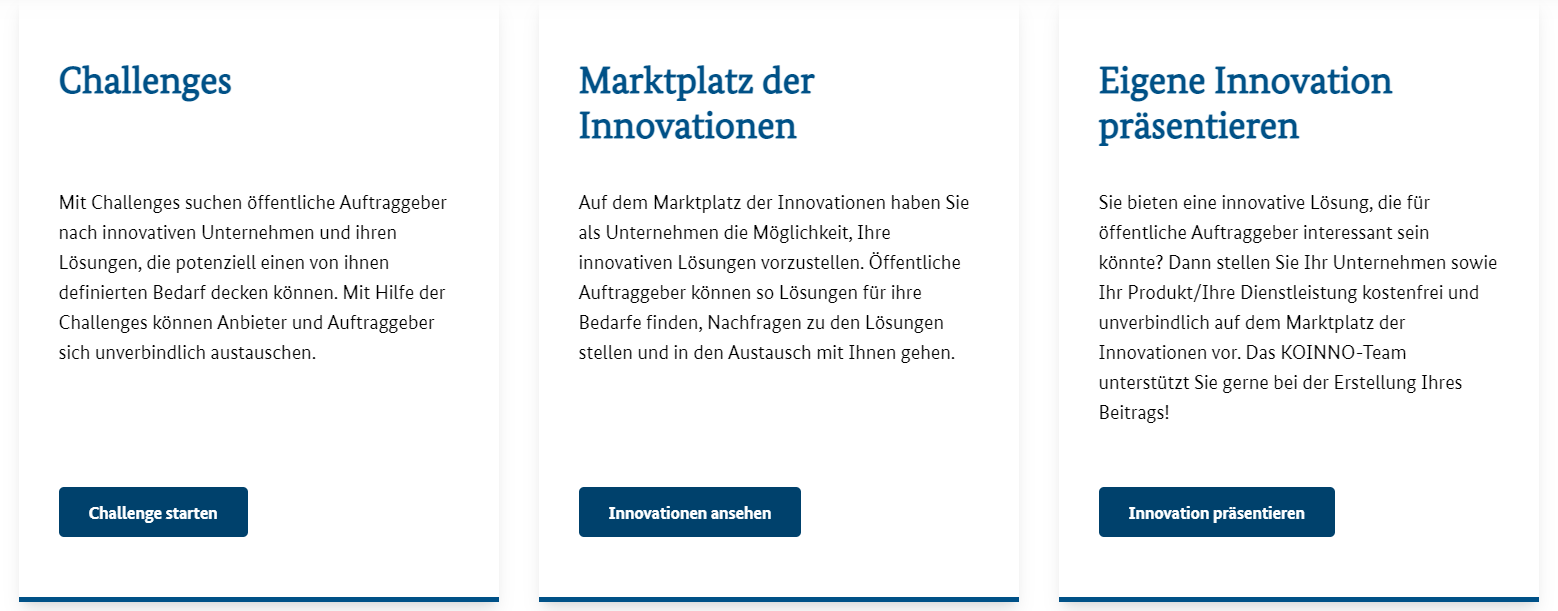 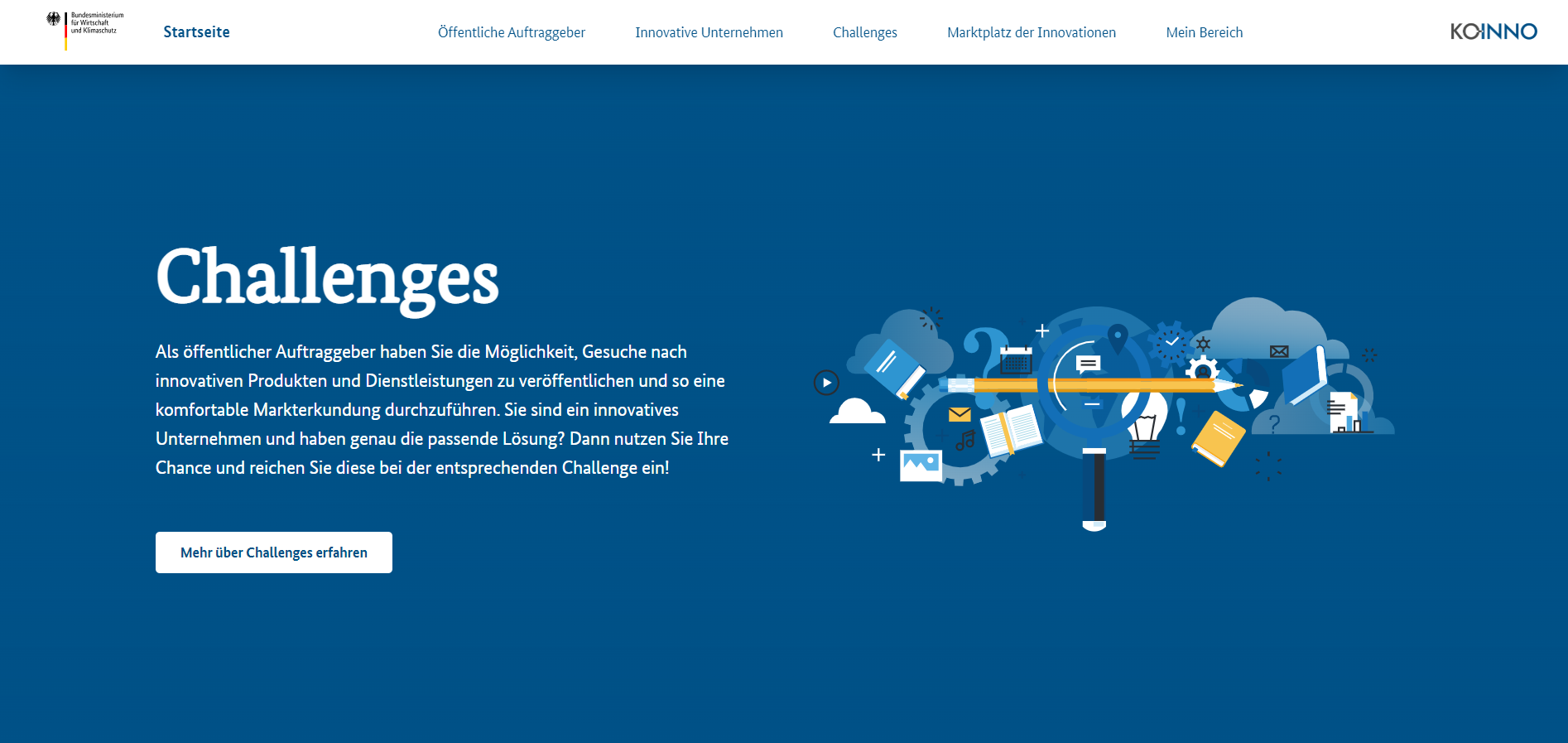 Checkliste Challenge
Haben Sie ein ungelöstes Problem und können dies beschreiben?

Unterstützt der Fachbereich sie hierbei?

Bis wann muss eine Beauftragung erfolgen? Wieviel Zeit bleibt für die Challenge?

Haben Sie Haushaltsmittel und wie konkret ist die Bereitschaft zu einer anschließenden Ausschreibung/Beschaffung?
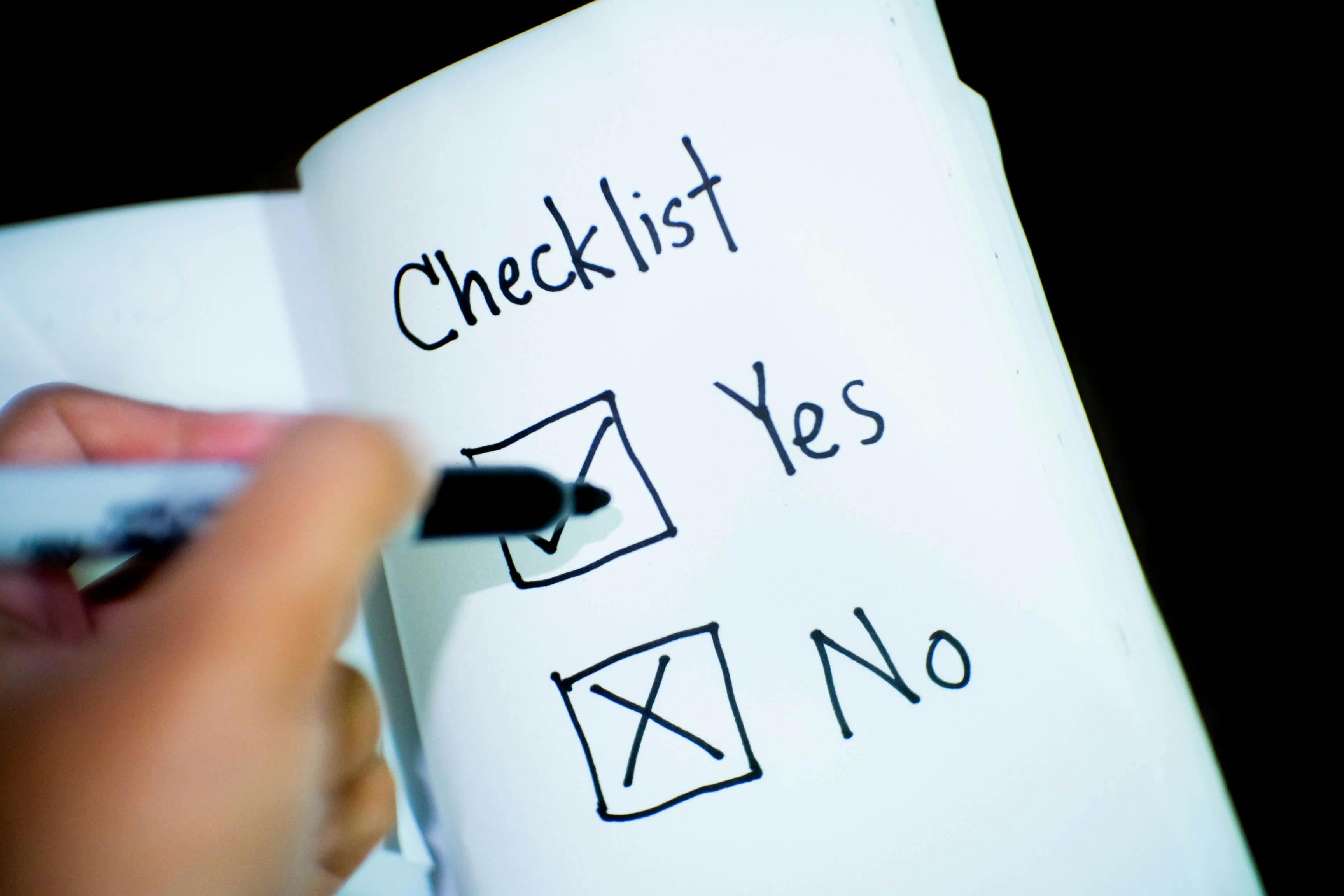 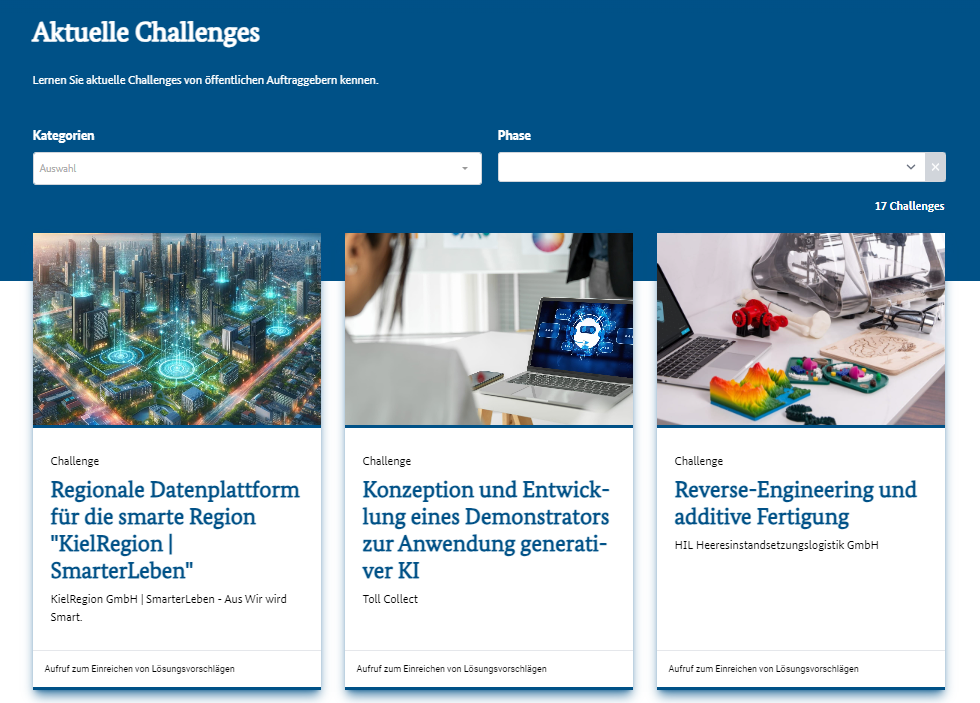 Aktuellste Challenges (4 bis 9)
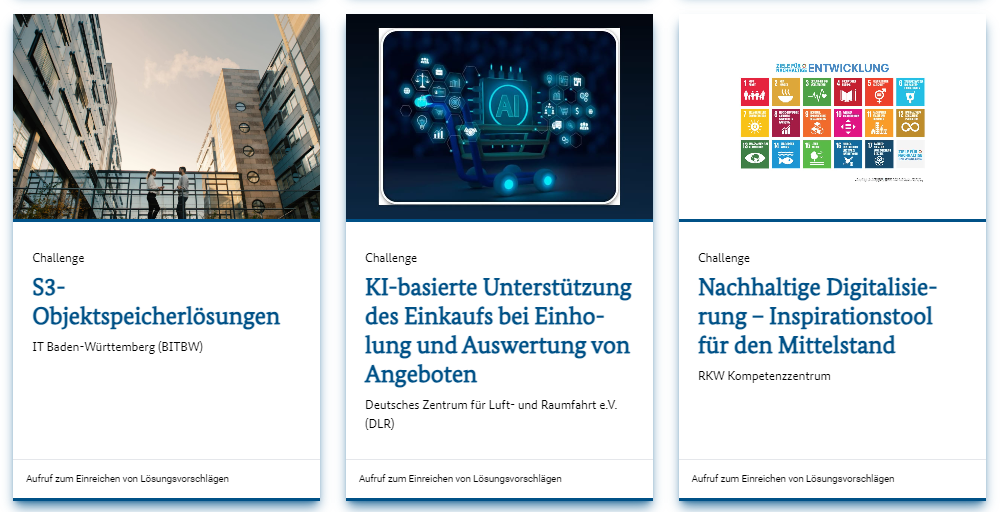 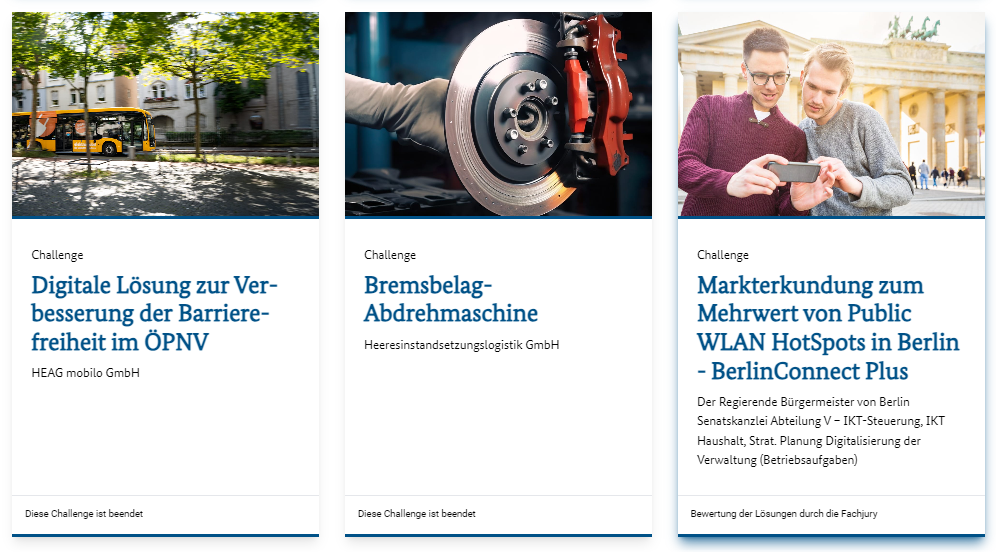 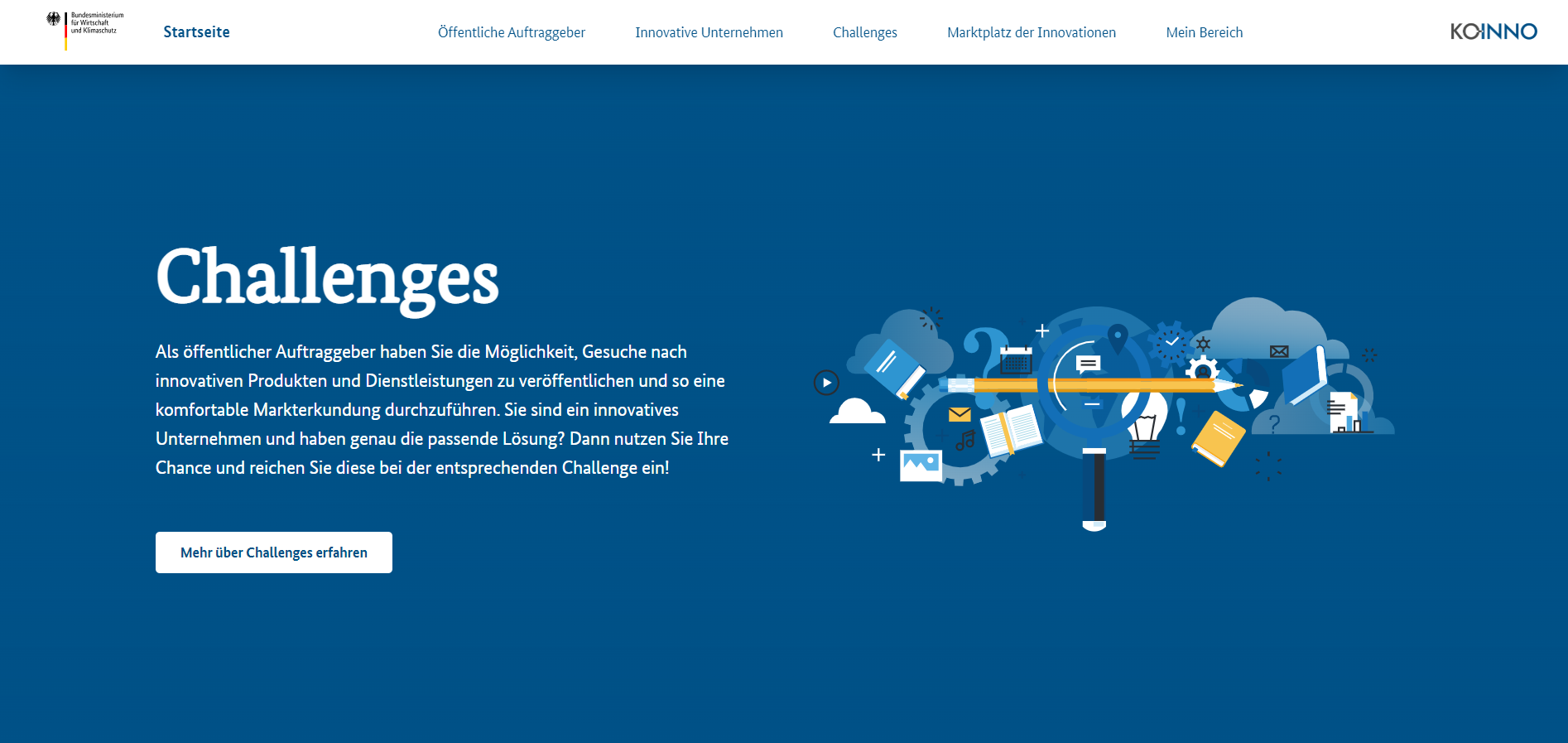 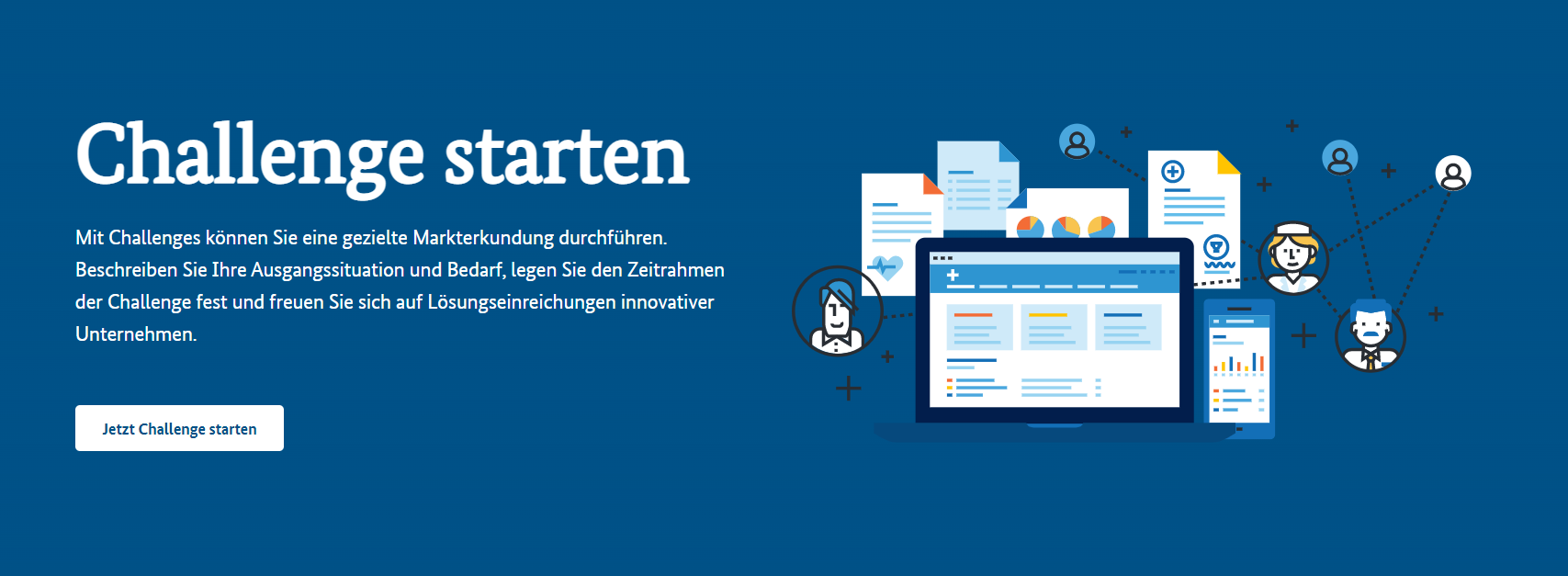 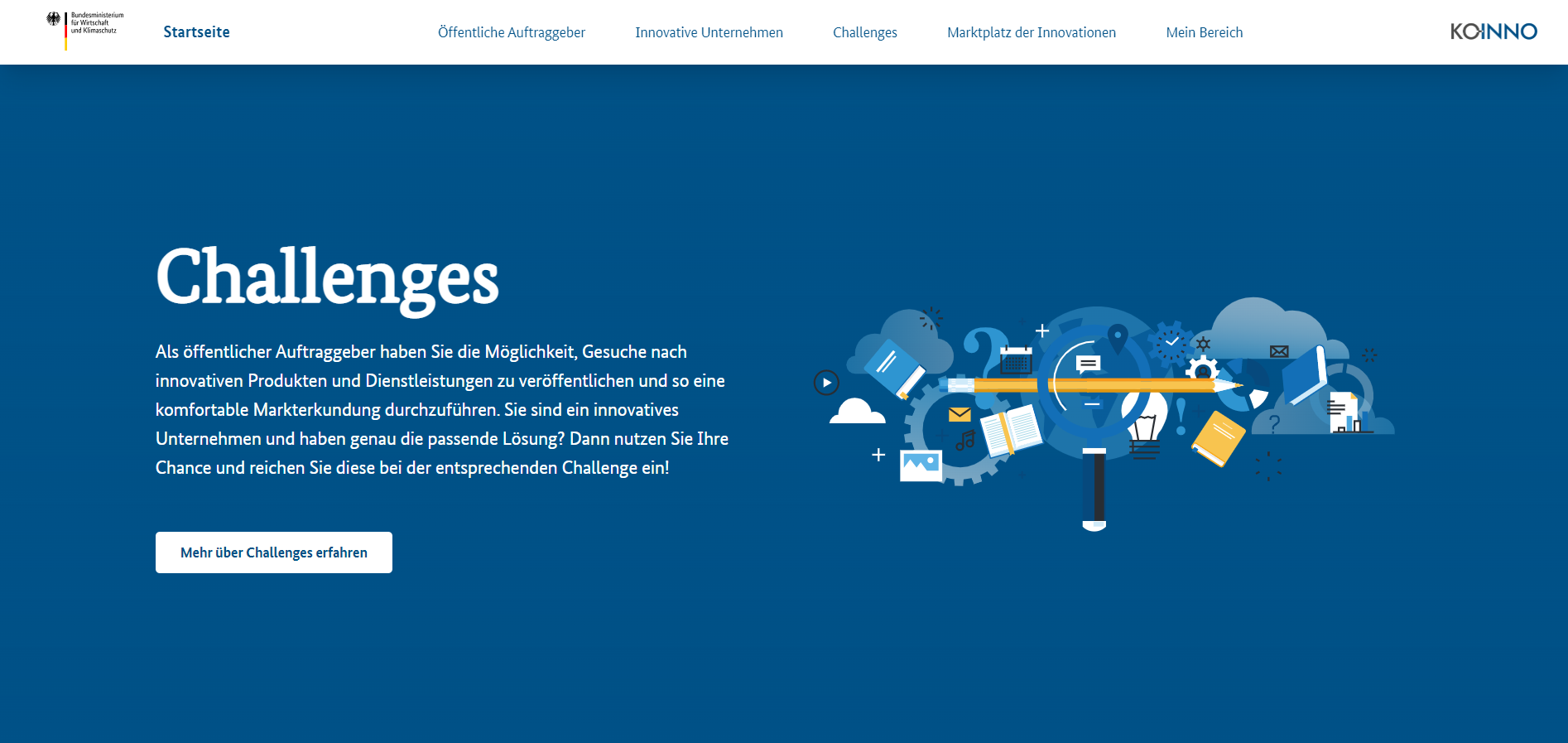 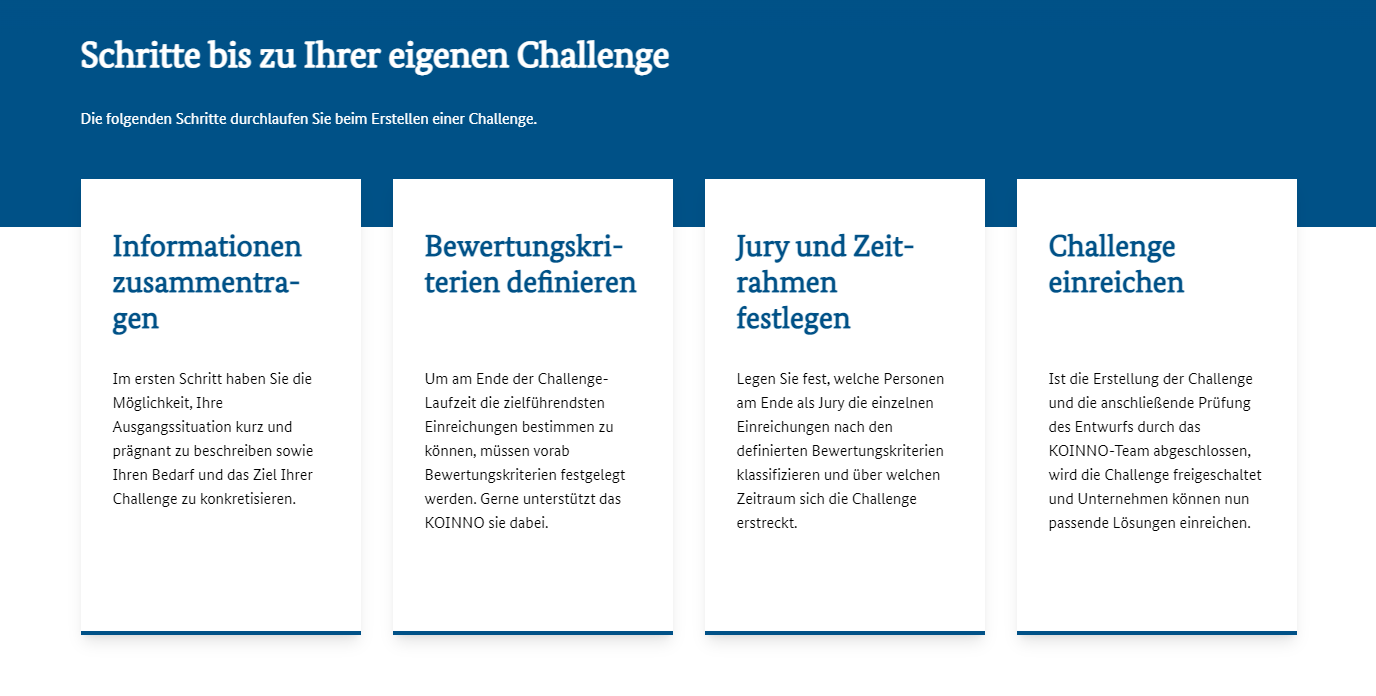 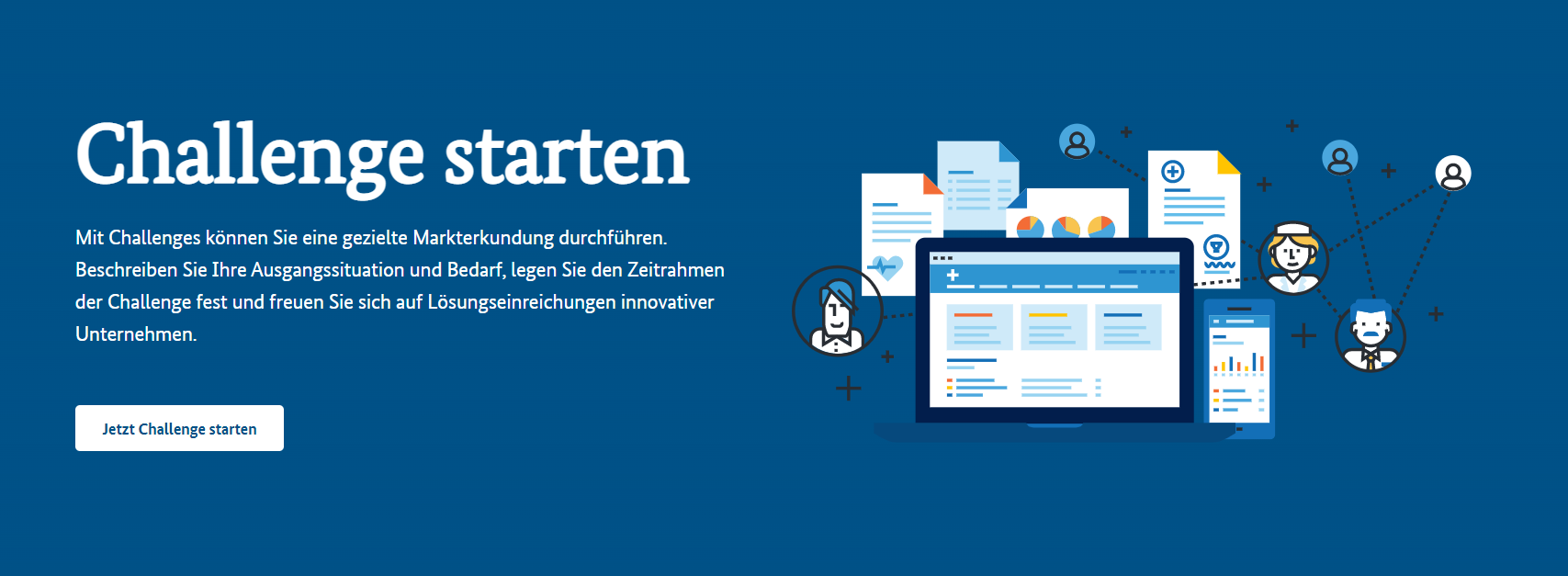 Challenge erstellt – und was dann?
Veröffentlichte Challengethemen bisher
Regionale Datenplattform für die smarte Region "KielRegion | SmarterLeben" | KielRegion GmbH | SmarterLeben - Aus Wir wird Smart. 
Konzeption und Entwicklung eines Demonstrators zur Anwendung generativer KI | Toll Collect
Reverse-Engineering und additive Fertigung | HIL Heeresinstandsetzungslogistik GmbH
S3-Objektspeicherlösungen | IT Baden-Württemberg (BITBW)
KI-basierte Unterstützung des Einkaufs bei Einholung und Auswertung von Angeboten | Deutsches Zentrum für Luft- und Raumfahrt e.V. (DLR)
Nachhaltige Digitalisierung – Inspirationstool für den Mittelstand | RKW-Kompetenzzentrum
Digitale Lösung zur Verbesserung der Barrierefreiheit im ÖPNV | HEAG mobilo GmbH
Bremsbelag-Abdrehmaschine | Heeresinstandsetzungslogistik GmbH
Markterkundung zum Mehrwert von Public WLAN HotSpots in Berlin - BerlinConnect Plus | Der Regierende Bürgermeister von Berlin Senatskanzlei Abteilung V – IKT-Steuerung, IKT Haushalt, Strat. Planung Digitalisierung der Verwaltung (Betriebsaufgaben)
Veröffentlichte Challengethemen bisher
Übertragung von Hochleistungs - Mikrowellen (HPM) | Staatliches Baumanagement Lüneburger Heide
Tool zur Analyse / Texterschließung von Leistungsverzeichnissen im Baubereich | Bau- und Liegenschaftsbetrieb NRW
Zukunftsfähige Notstromversorgung | Berliner Wasserbetriebe AöR
Projektsteuerung zur Erstellung einer digitalen Kooperationsplattform | Landesamt für Umwelt Brandenburg
Commercial / Military off the Shelf UAS für die Bundeswehr | Bundeswehr
EIN.Tüten - Digitaler Dorfladen & Abholstation | Stadt Einbeck - Smart City Einbeck (MPSC)
Ennepe-Ruhr-Kreis sucht Verwaltungsliegenschaften in Schwelm und Witten | Ennepe-Ruhr-Kreis, Fachbereich Immobilien, Umwelt und Abfall, Kataster und Geoinformationen
E-Ladesäulen | Stadtwerke Bayreuth Energie und Wasser GmbH
Challenge Summary | Wo stehen wir aktuell?
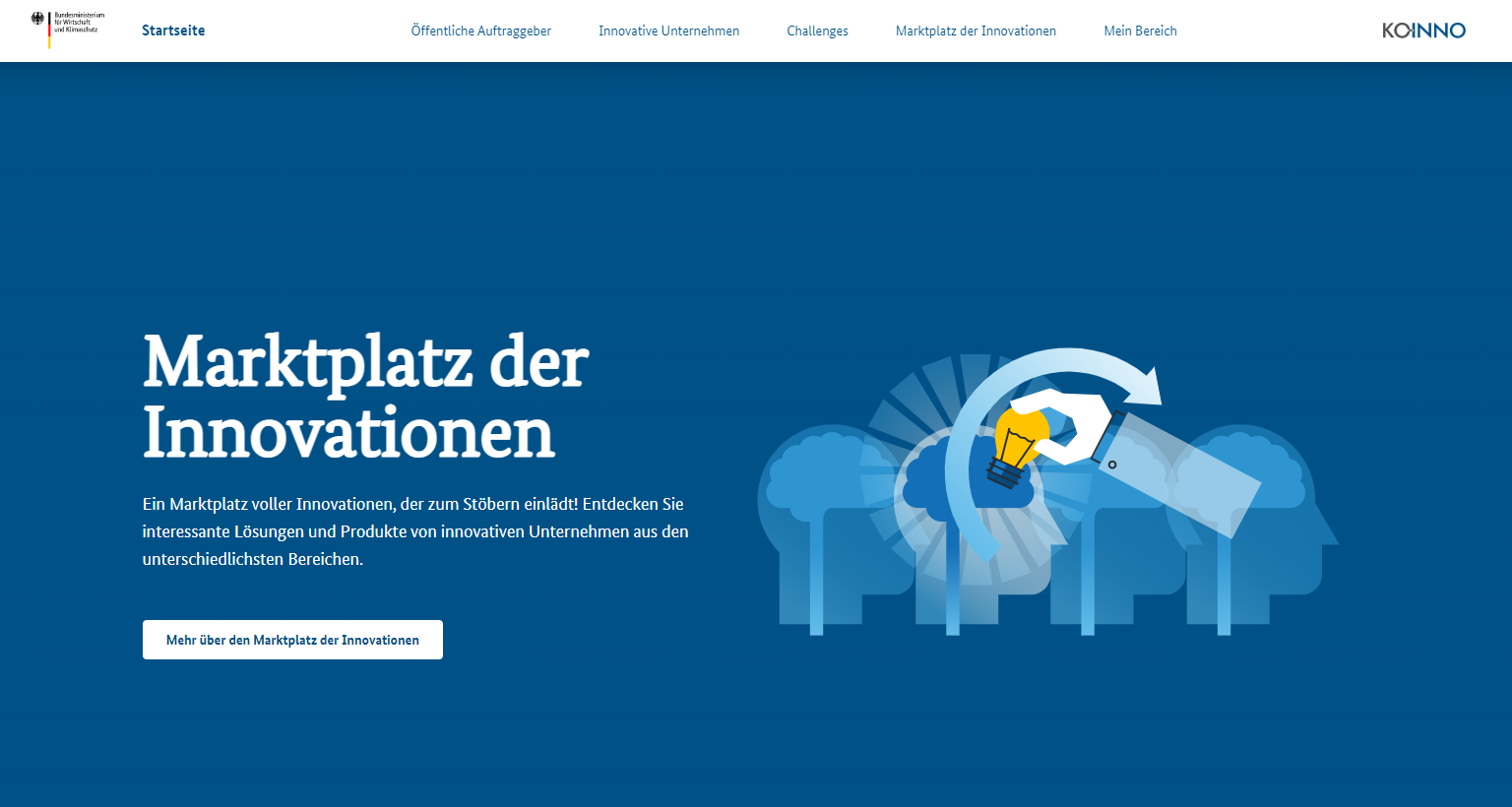 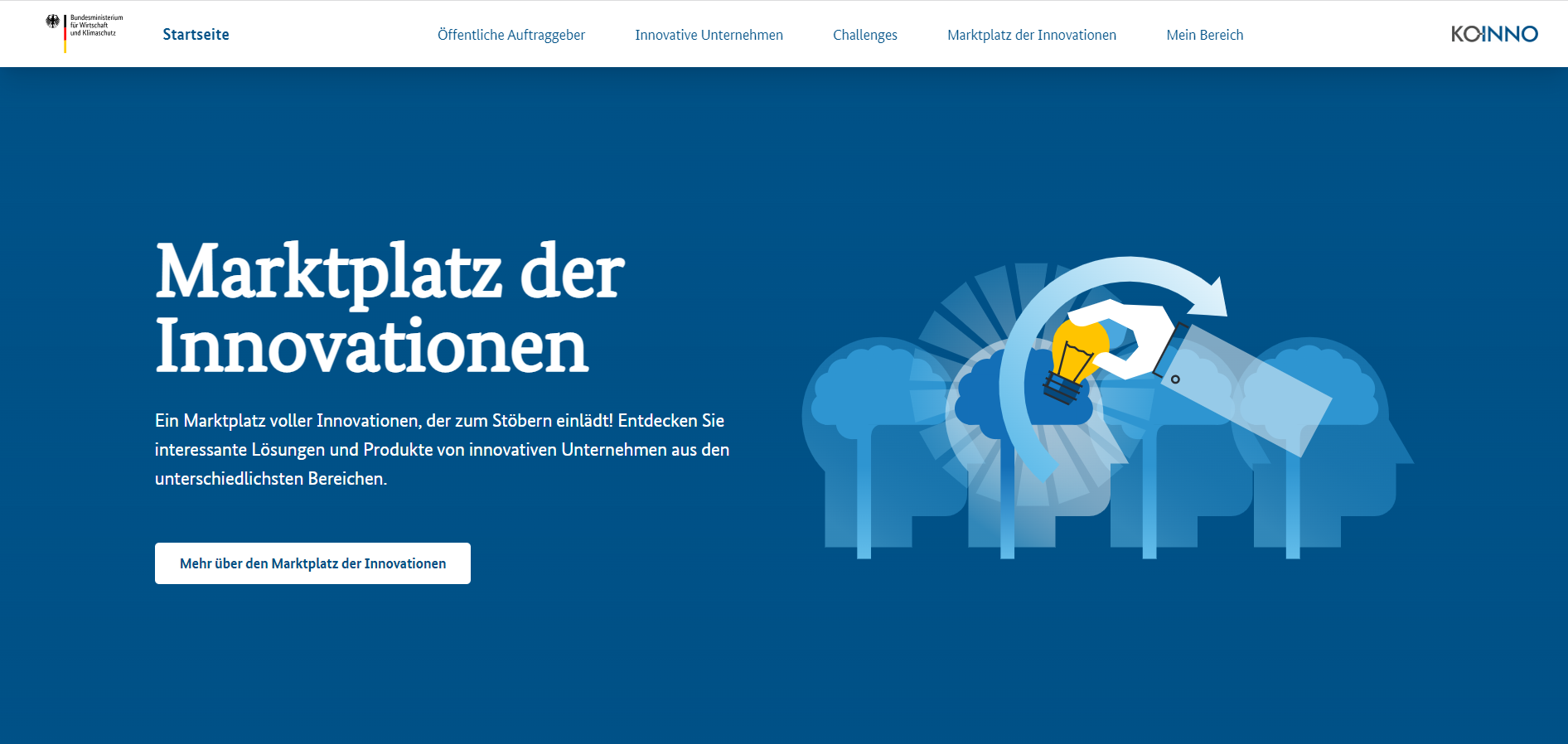 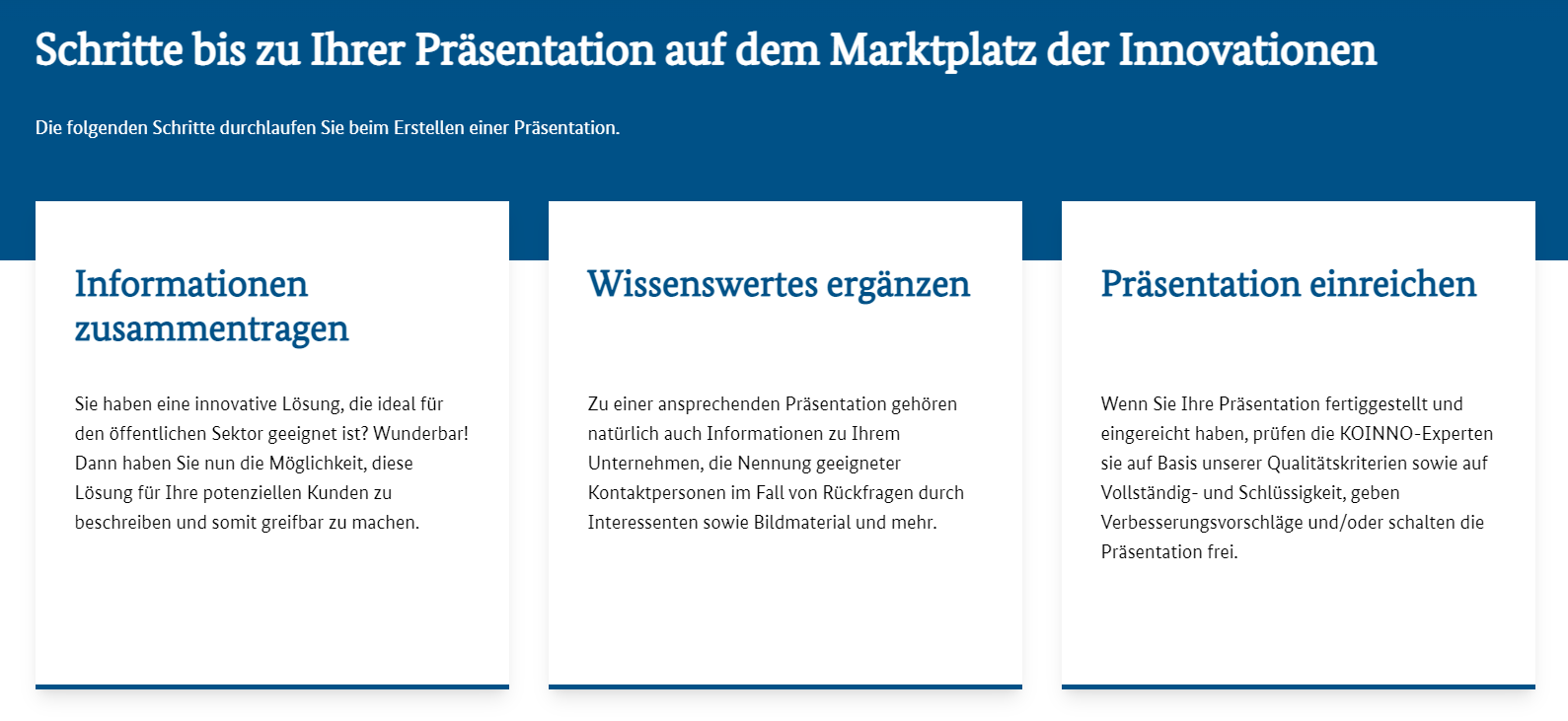 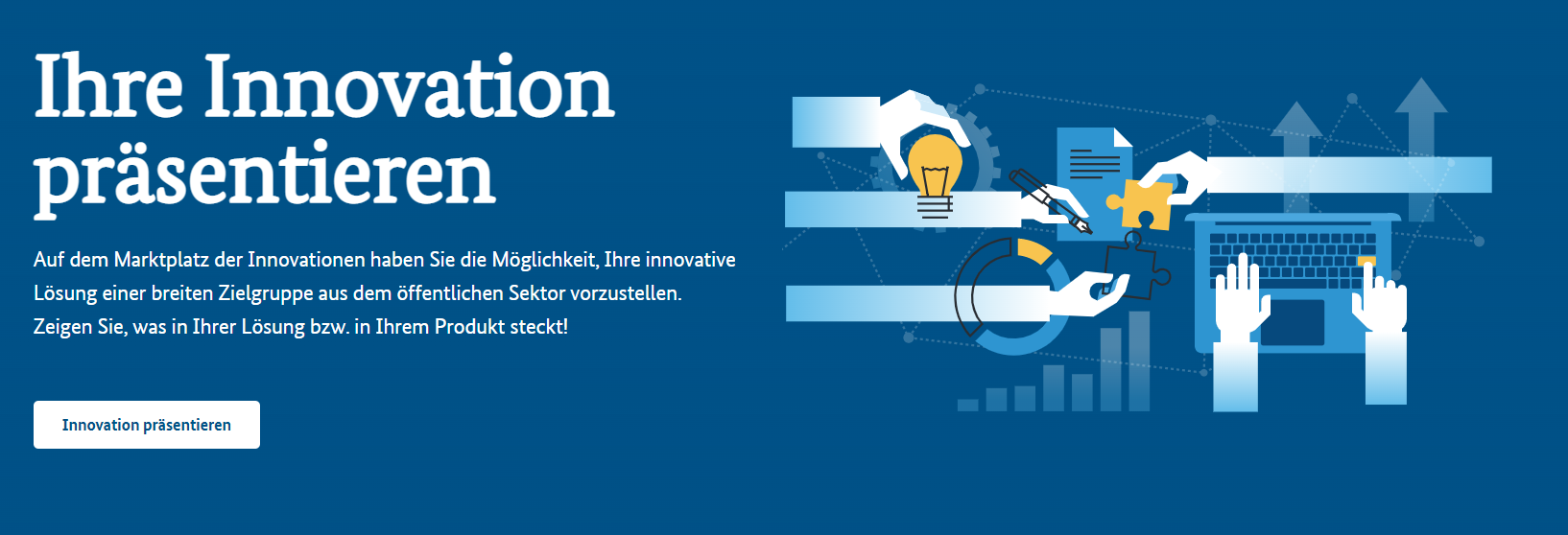 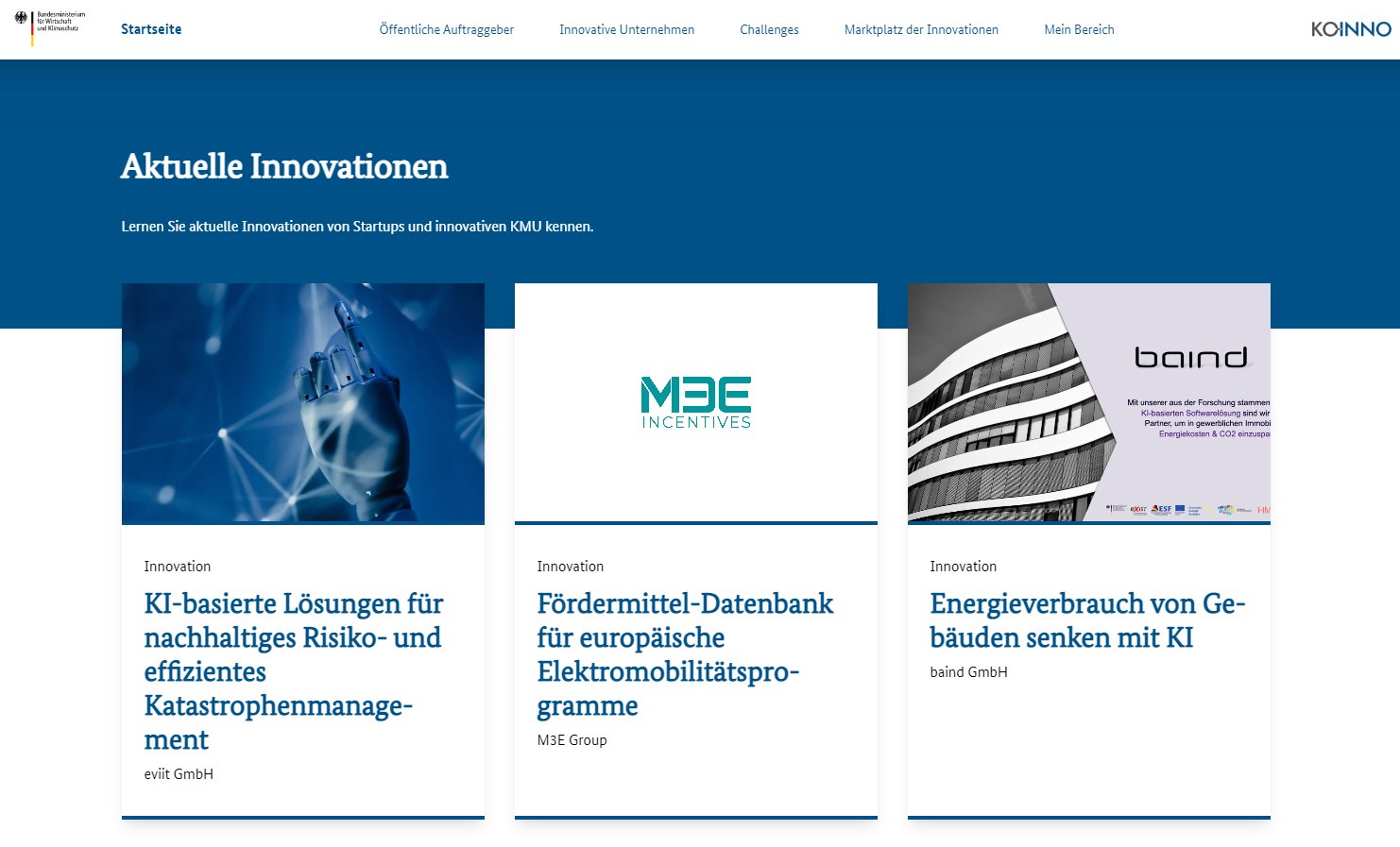 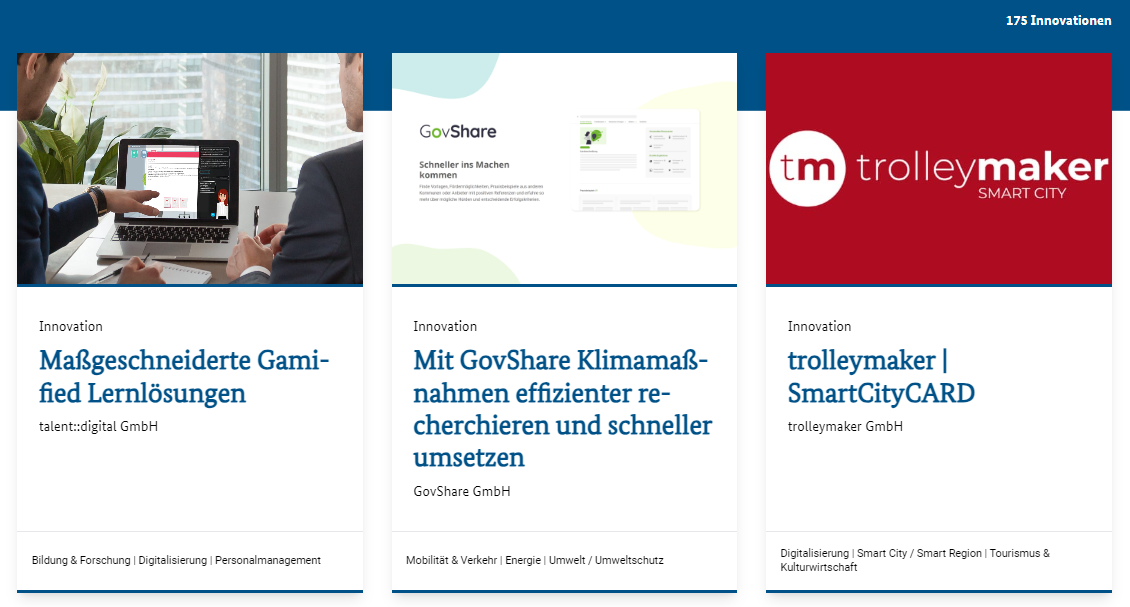 Aktuellste Innovationen (4 bis 9)
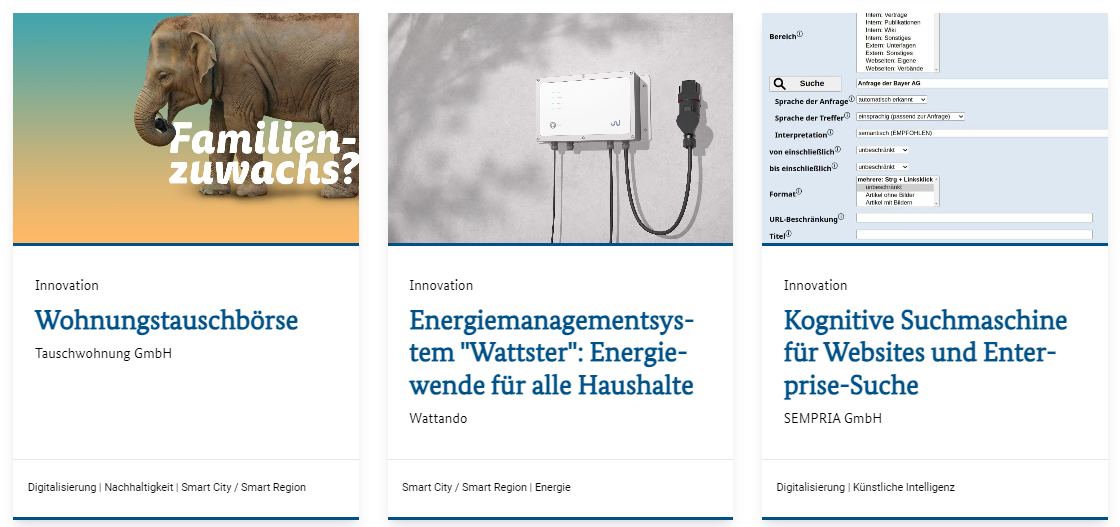 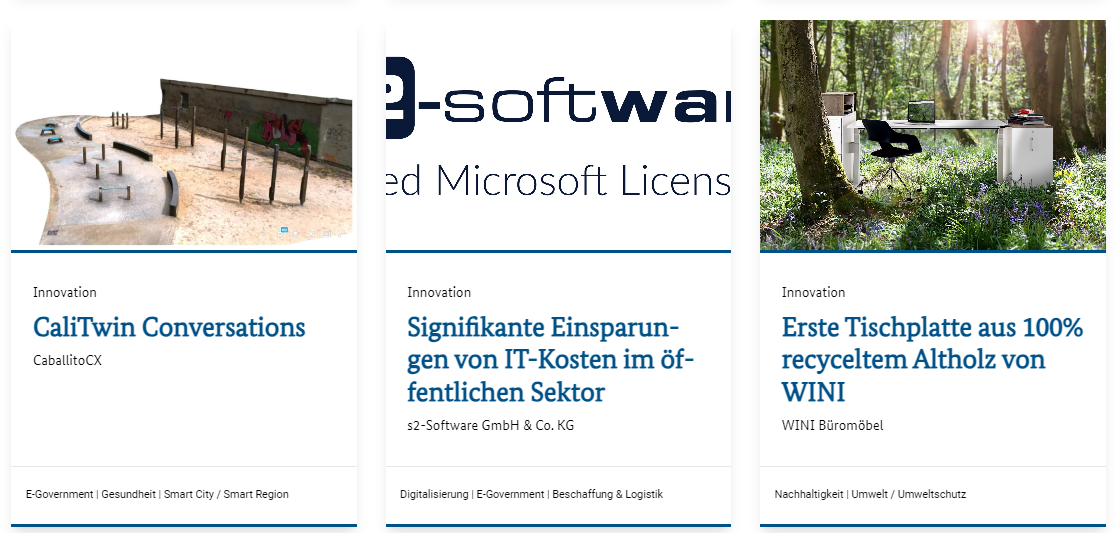 www.koinnovationsplatz.de
3
Weitere KOINNO Tools und Services
Der KOINNO-Newsletter
Abonnieren Sie den KOINNO-Newsletter und erhalten Sie:
 
Fachinformationen zur innovativen öffentlichen Beschaffung
Praxisbeispiele aus dem öffentlichen Sektor
Kostenfreie KOINNO-Seminare
Neue KOINNO-Services, Tools, Publikationen
Veranstaltungskalender mit relevanten Branchenevents
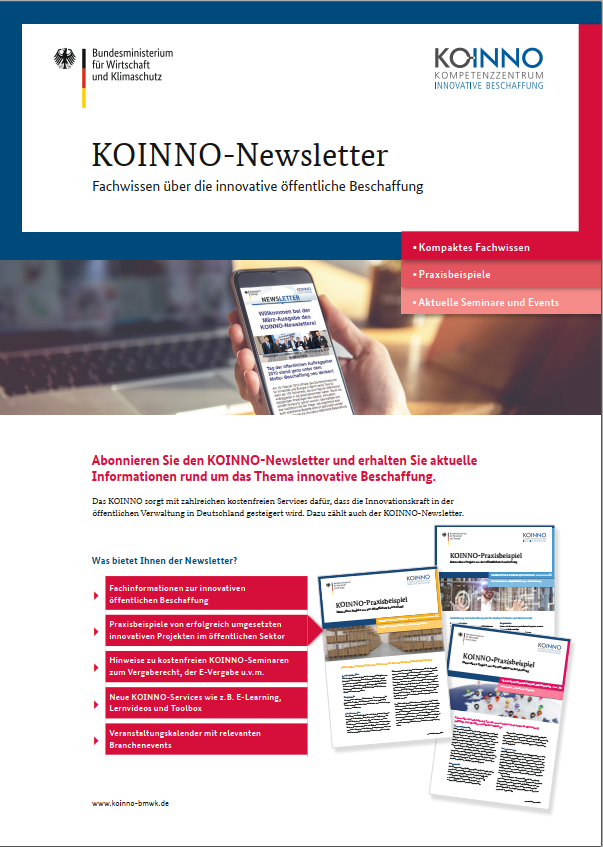 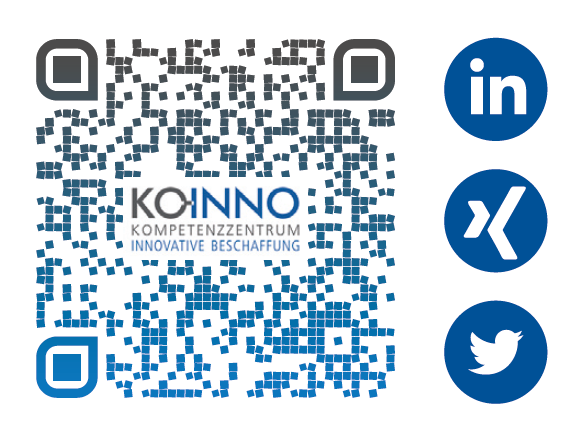 Weitere Informationen finden Sie auf 
www.koinno-bmwk.de/newsletter-anmeldung
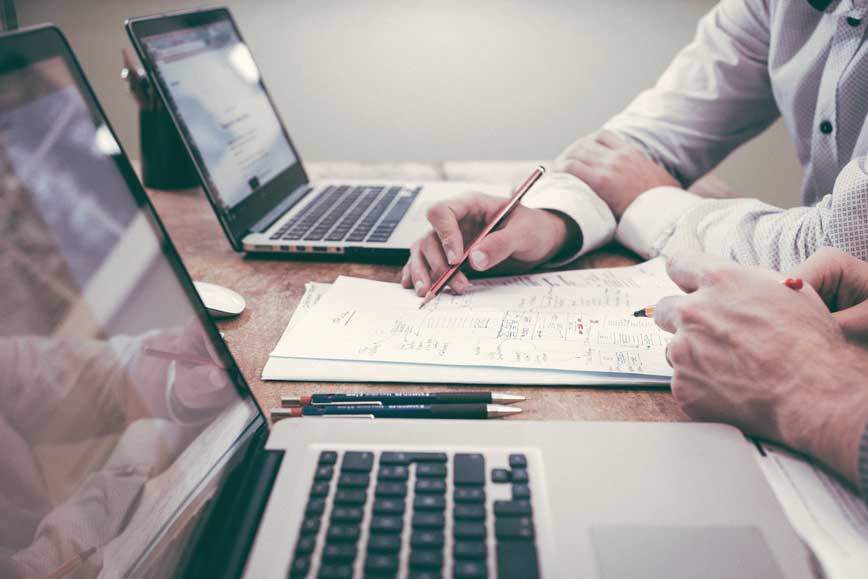 KOINNO-Beratung
Wie gelingt der Sprung zu einer 
innovativen öffentlichen Beschaffung?
Kernvoraussetzungen:
Zielsystem
Beschaffungsstrategie
Warengruppenmanagement 
Innovationsmanagement
Vergabestrategie
Digitalisierung des Beschaffungsprozesses
Optimierung der Organisationsstruktur
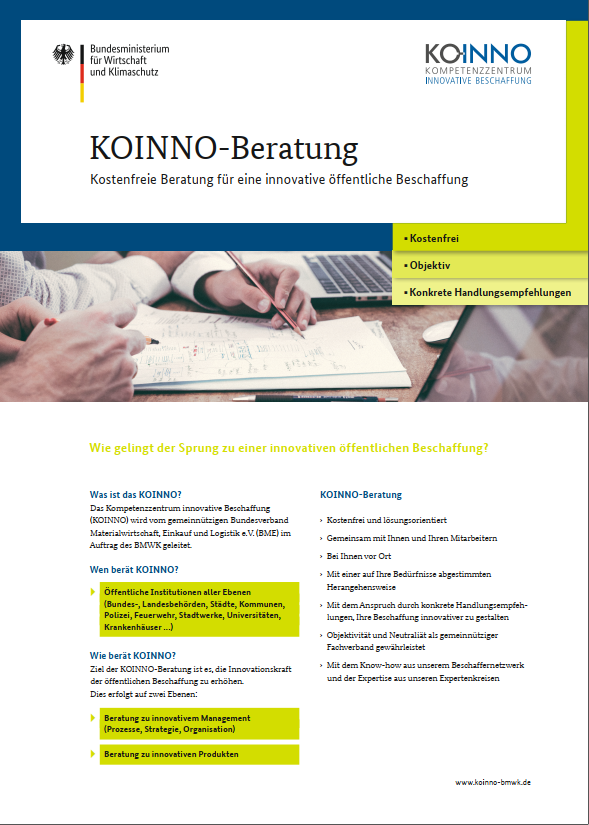 Fristenassistent
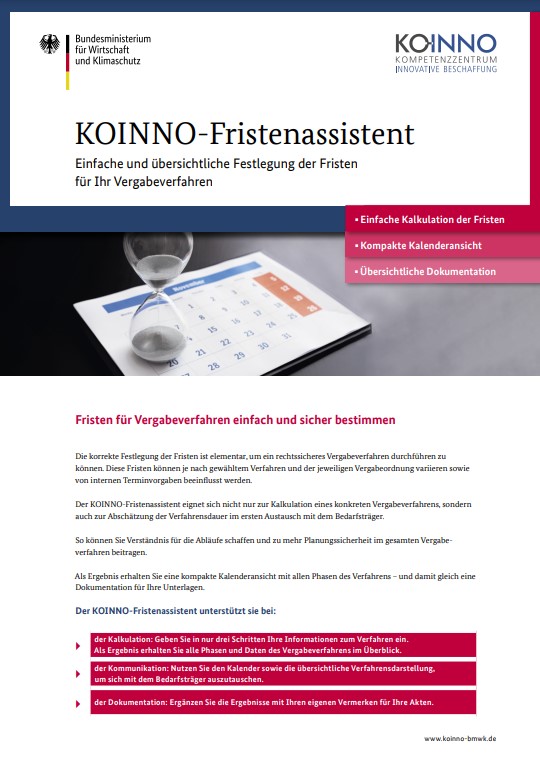 Alle Phasen und Fristen des Vergabeverfahrens im Überblick.

In 3 Schritten zum Ergebnis
Kommunikation: Kalender und Verfahrensdarstellung für den Austausch mit dem Bedarfsträger

KOINNO-Empfehlungen: Hinweise auf Optimierungen
Dokumentation: Mit eigenen Vermerken ergänzte Ergebnisse für die Akten
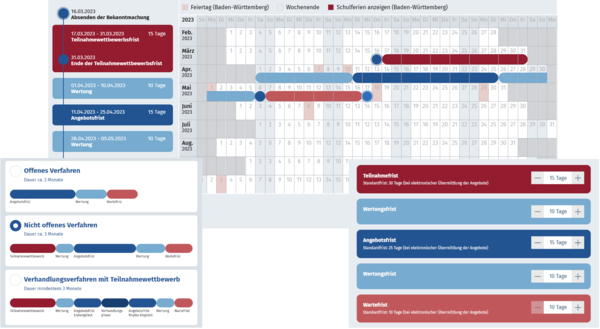 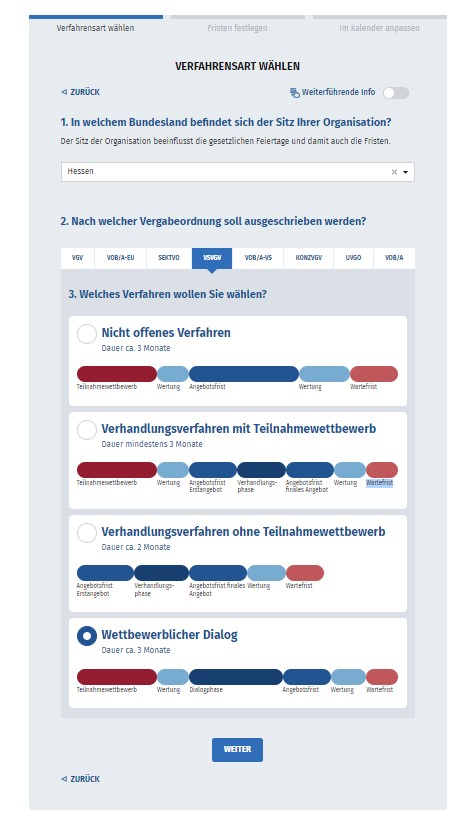 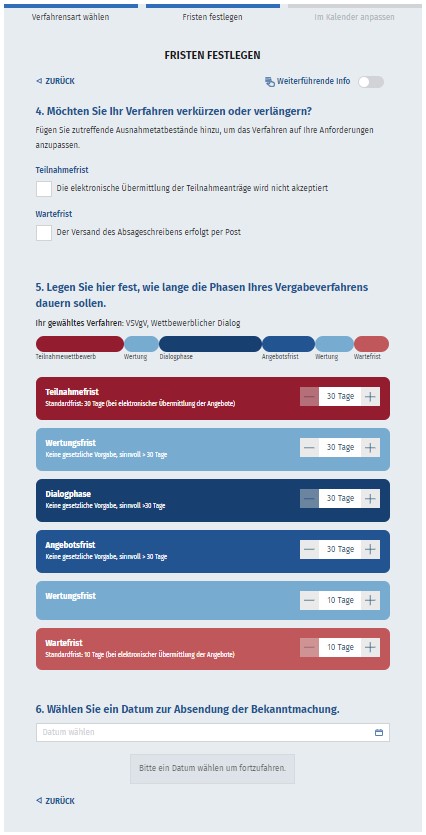 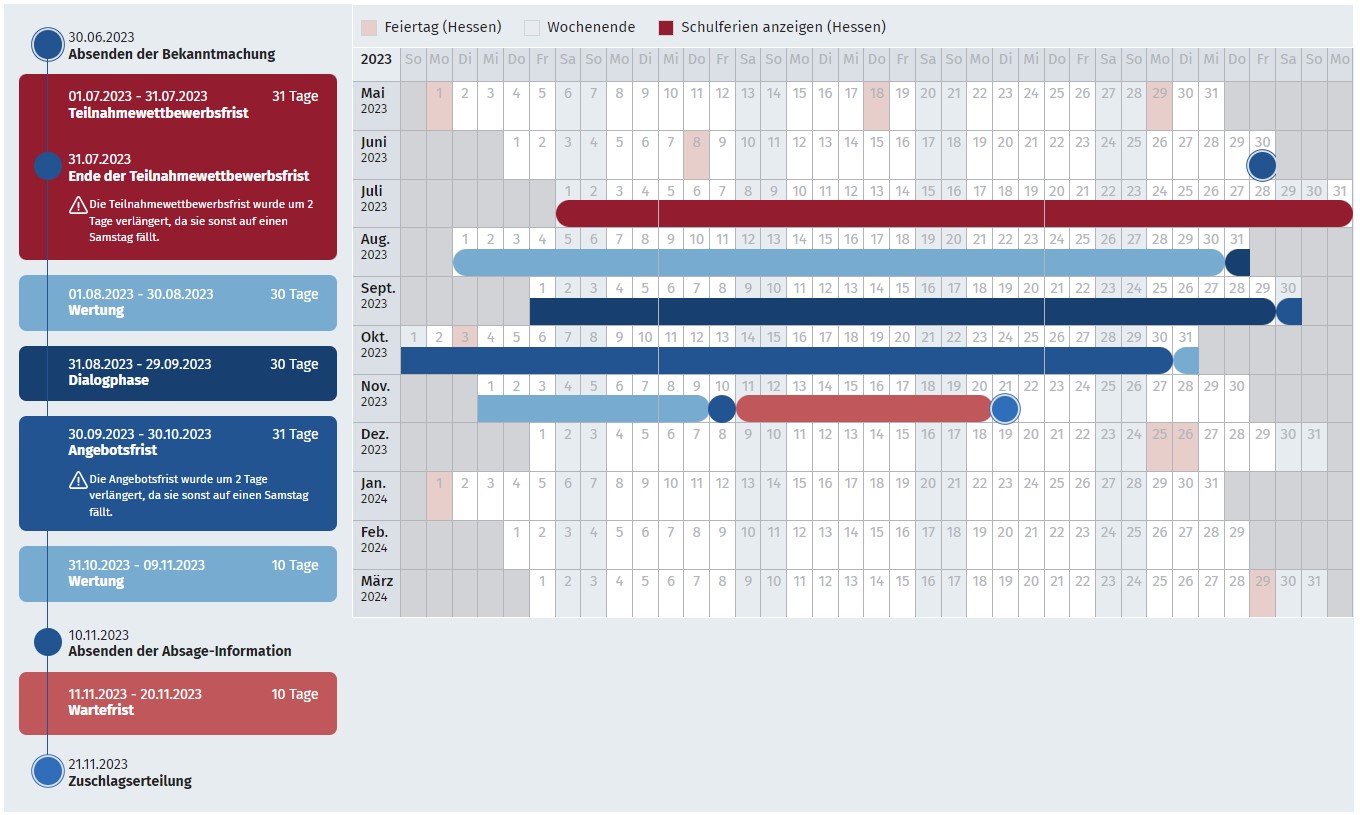 KOINNO-Vergabe-Wahl-o-Mat
Das am besten geeignete Vergabeverfahren finden

Auswahl der Vergabeverordnung
Kommunikation: Gewichtung der Aspekte Wettbewerb, Innovationsstärke, Schnelligkeit des Verfahrens, Vertraulichkeit
KOINNO-Empfehlung: Vergleich der Verfahren und Hinweis auf die Ausnahmetatbestände
Verknüpfung: Weiterleitung zum Fristenassistent
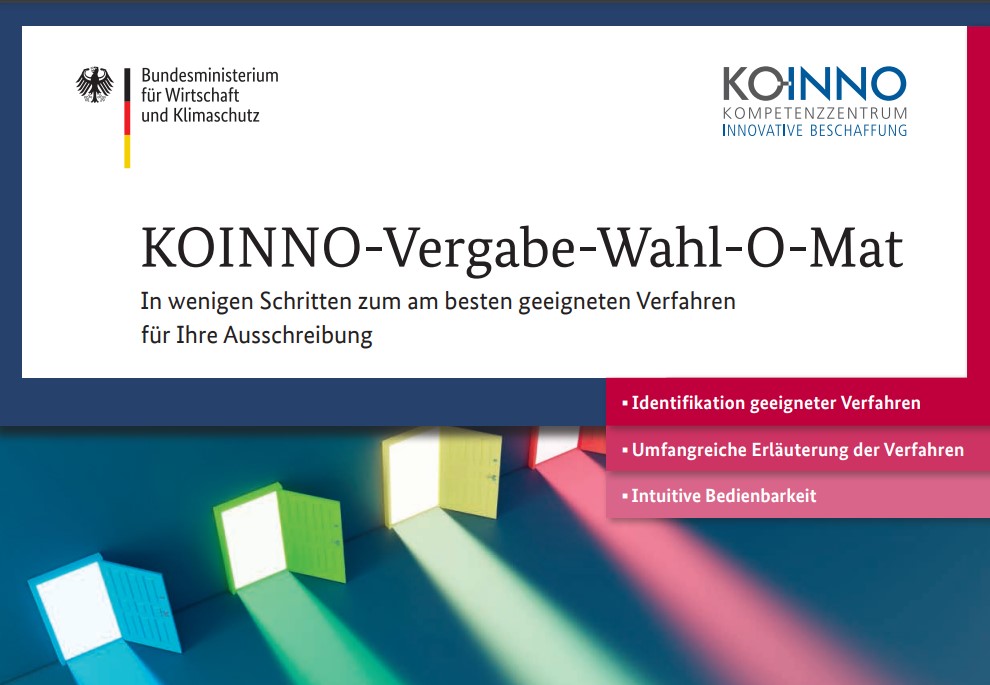 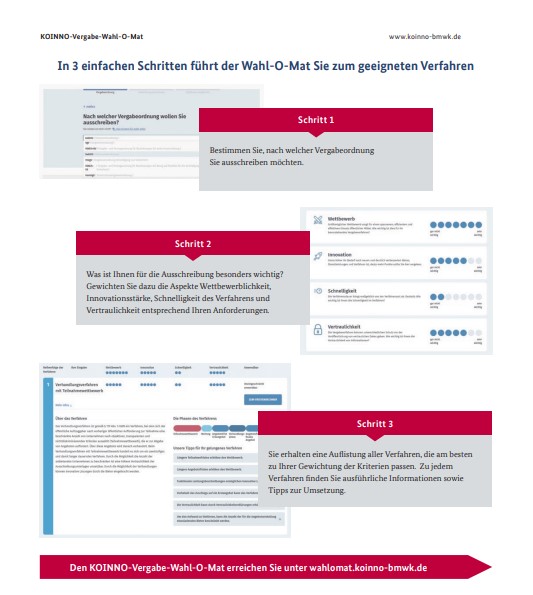 Bewertungsmethoden-Lotse
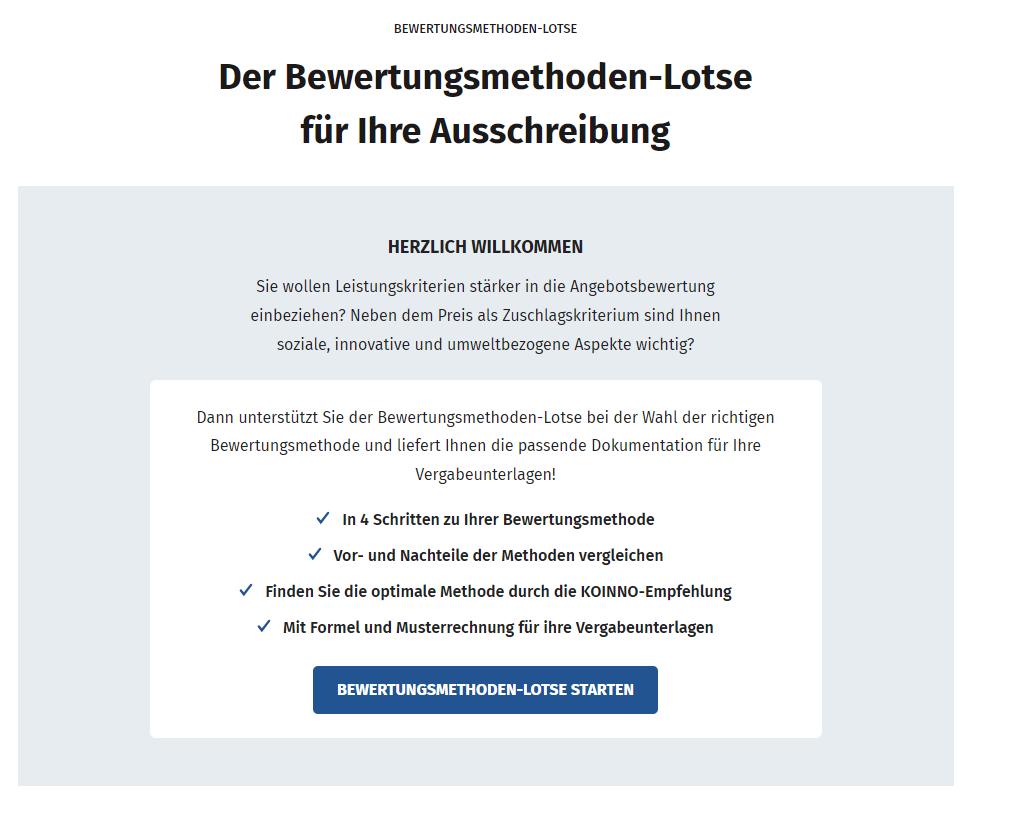 Der KOINNO-Bewertungsmethoden-Lotse unterstützt Sie bei der Auswahl der richtigen  Bewertungsmethode!

In 4 Schritten zur Bewertungsmethode

Kommunikation: Vor- und Nachteile der Methoden vergleichen

KOINNO-Empfehlung: Es wird die optimale Methode ermittelt

Dokumentation: Mit Formel und Musterrechnung für die Vergabeunterlagen

Verknüpfung: Weiterleitung zum Preis-Leistungs-Messer
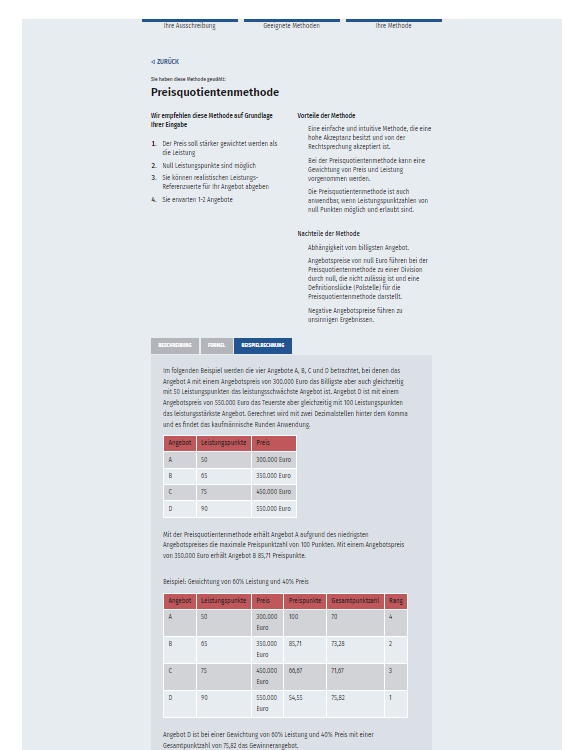 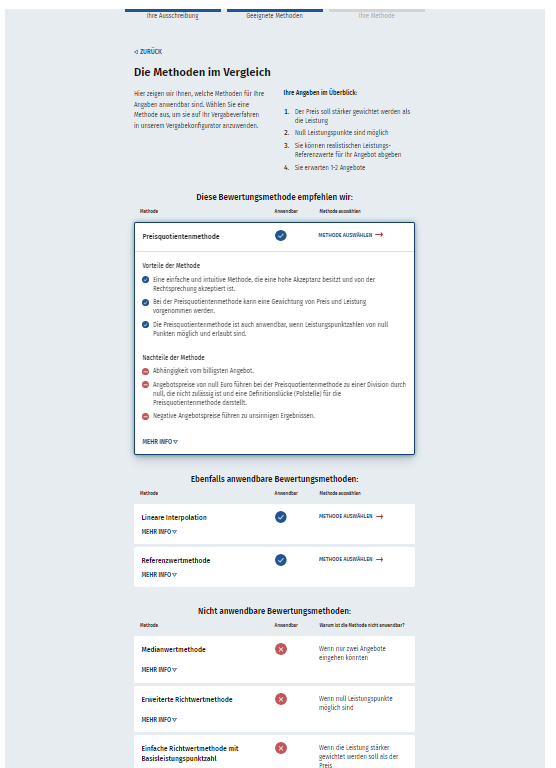 Warum gibt es den Bewertungsmethoden-Lotse? – Vergabereport 2021
Im Berichtszeitraum wurde bei etwa 12.000 Vergaben gemeldet, dass Nachhaltigkeitskriterien berücksichtigt wurden. 
Das entspricht bezogen auf die Gesamtanzahl an Vergaben (um die 95.000) rund 12,7 Prozent sowie in Bezug auf das Gesamtauftragsvolumen gut 22 Prozent.
Preis-Leistungs-Messer (PLM)
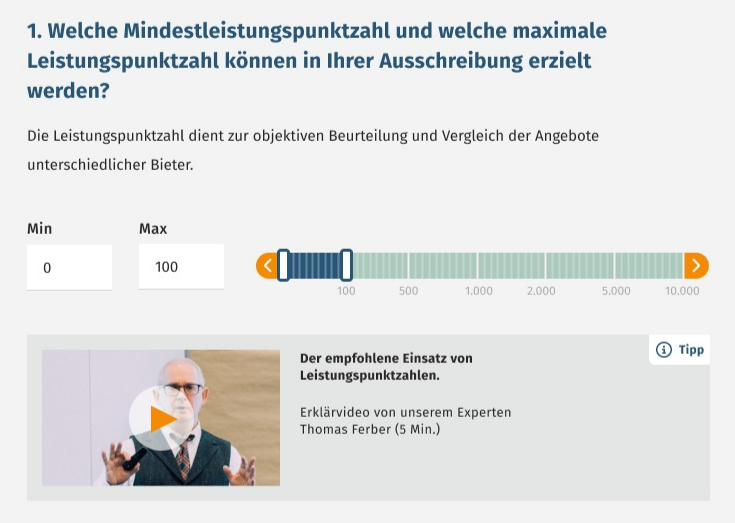 Der KOINNO-Preis-Leistungs-Messer findet die richtige Preis-Leistungs-Gewichtung 

In 3 Schritten eine ausgeglichene Preis-Leistungs-Gewichtung festlegen

Kommunikation: Anhand von Beispielszenarien testen und abgleichen

KOINNO-Empfehlung: Es wird das optimale Verhältnis ermittelt

Dokumentation: Mit Ausdruck + Notizen für die Vergabeunterlagen

Neu: Mit integrierten Videos
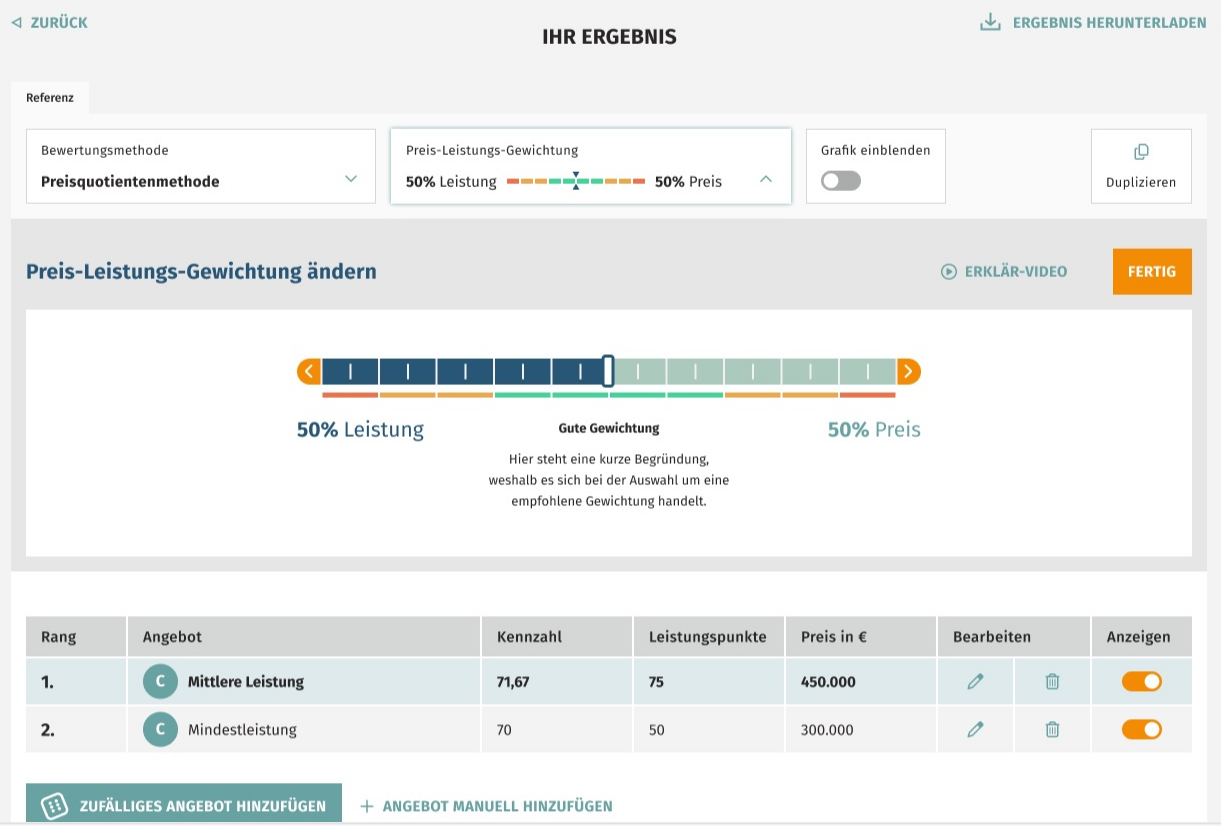 KOINNO-Magazin
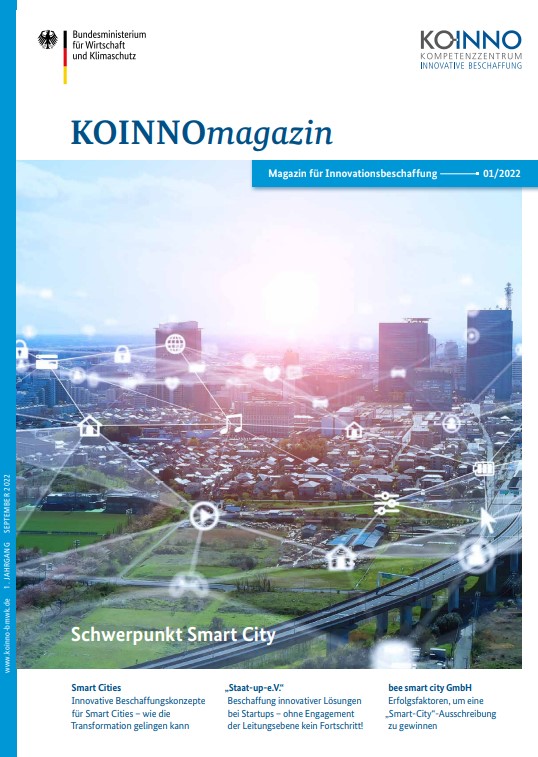 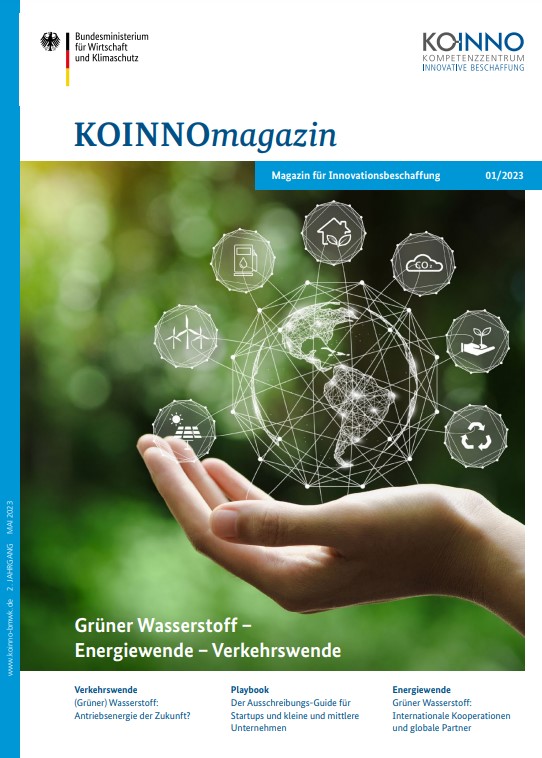 Halbjährlich erscheinendes Magazin
Themen aus dem Beschaffungs- und Vergabewesen
Einblicke in vergaberechtliche Neuerungen
Aufzeigen innovativer öffentlicher Beschaffung anhand von Beispielen aus der Praxis
Aspekte der Zusammenarbeit mit Startups und innovativen KMU 
Chancen und Hindernisse für Unternehmen, die Fuß im öffentlichen Sektor fassen und somit erfolgreich bei öffentlichen Ausschreibungen teilnehmen möchten
Alle Ausgaben als kostenfreier Download verfügbar
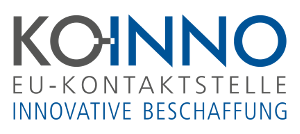 Die EU-Kontaktstelle
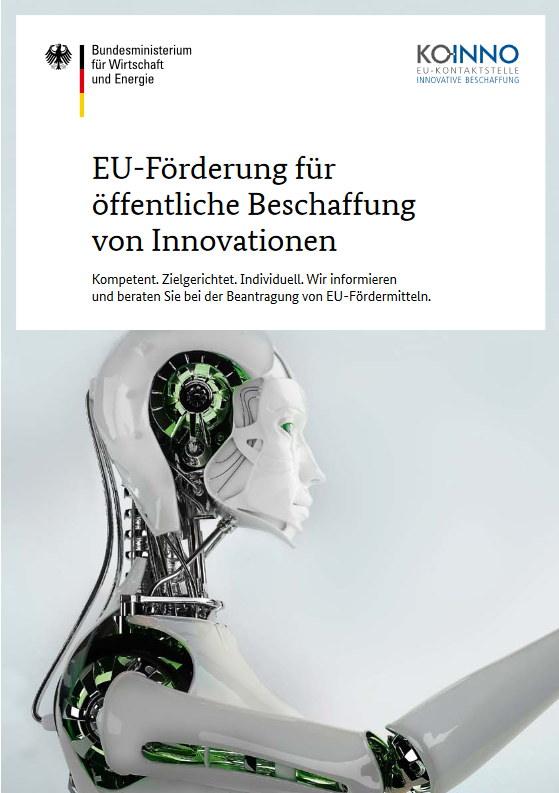 Zur Förderung von Innovationen sowie von Forschungs- und Entwicklungsprojekten im öffentlichen Beschaffungswesen gibt es auf EU-Ebene einige Programme. 

Die „EU-Kontaktstelle für Öffentliche Beschaffung von Innovationen“ im Rahmen von KOINNO gibt einen umfassenden Einblick und unterstützt konkret in der Einwerbung von Fördermitteln durch:
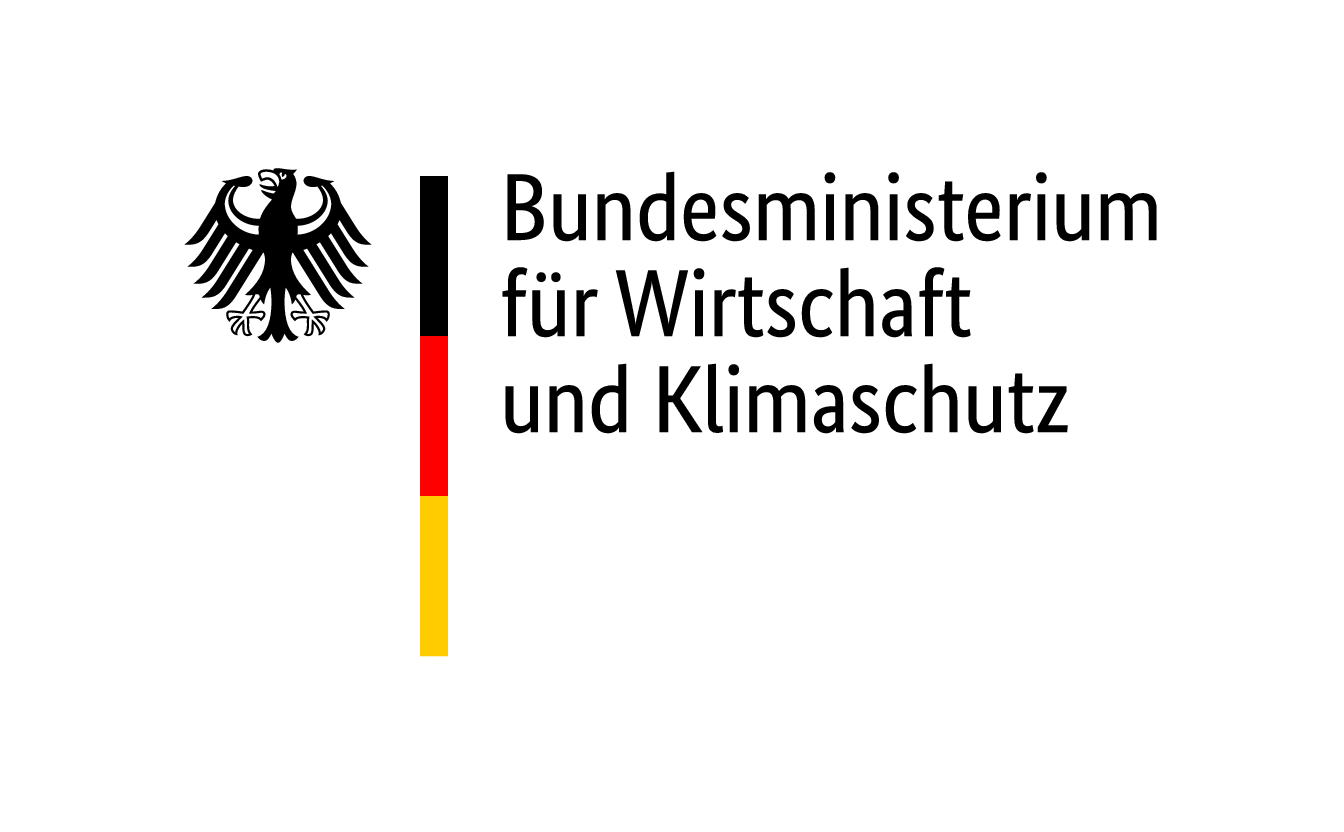 Individuelle Erstberatung
Einschätzung von Projektideen
Förderempfehlungen
Workshops
Antragscoaching
Antragscheck
Weitere Informationen finden Sie auf www.koinno-bmwk.de/eu-foerderung
Die KOINNO-Veranstaltungen
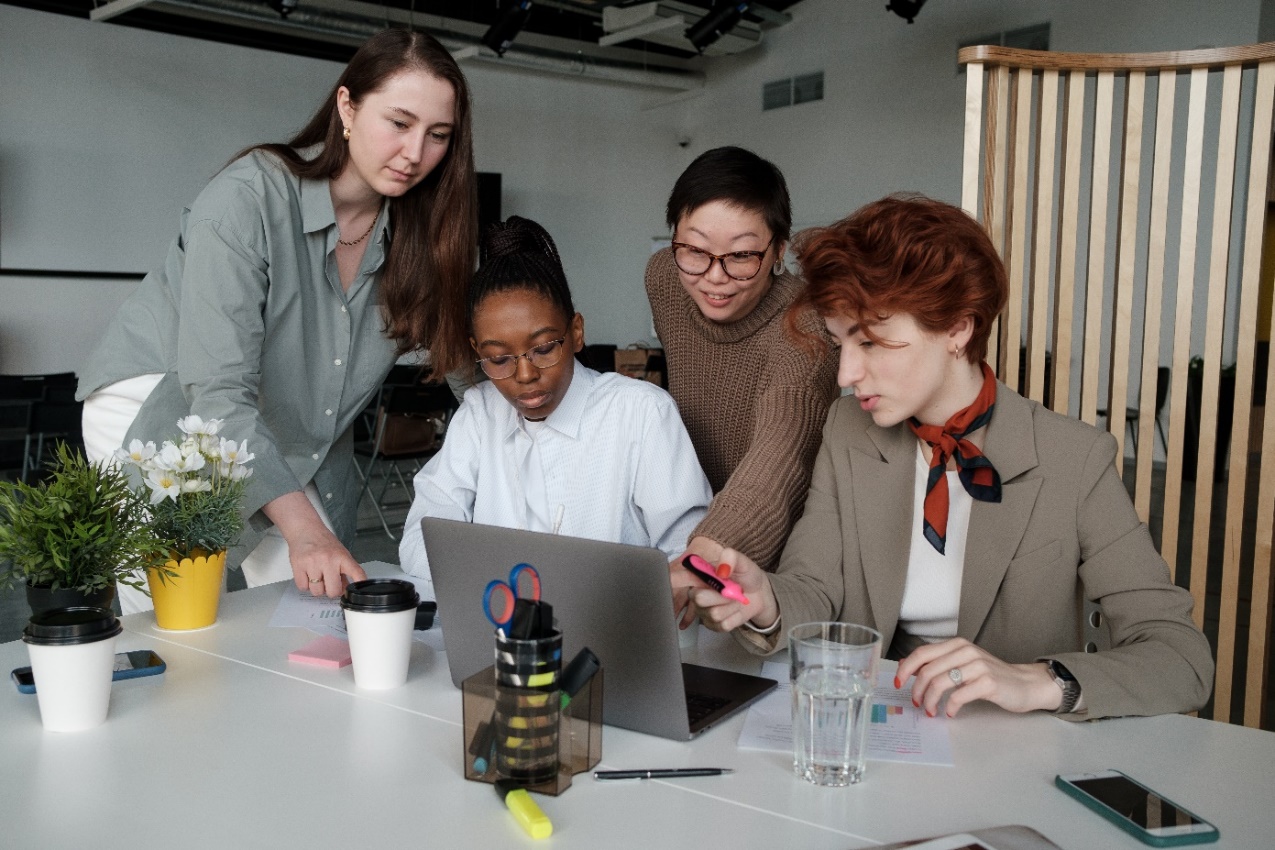 Auf der KOINNO-Website finden 
Sie KOINNO-Veranstaltungen zum Netzwerken, Diskutieren, für Wissenstransfer und zur Beratung als 
Online- und Präsenzformate.
Sämtliche KOINNO-Angebote sind kostenfrei.

Roadshow-Veranstaltungen
Konferenzen
Seminare
Strategische Dialoge
Workshops
Weitere Informationen finden Sie auf
https://www.koinno-bmwk.de/veranstaltungen
Weitere Anwendungen – Workshops im August & November
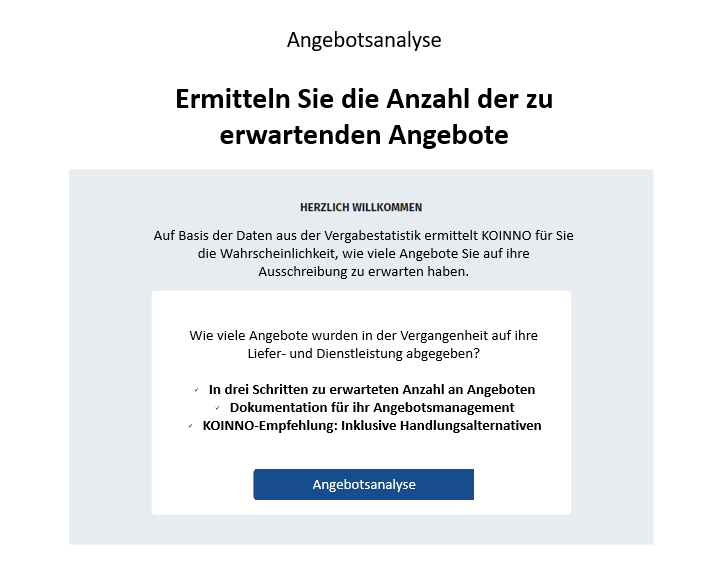 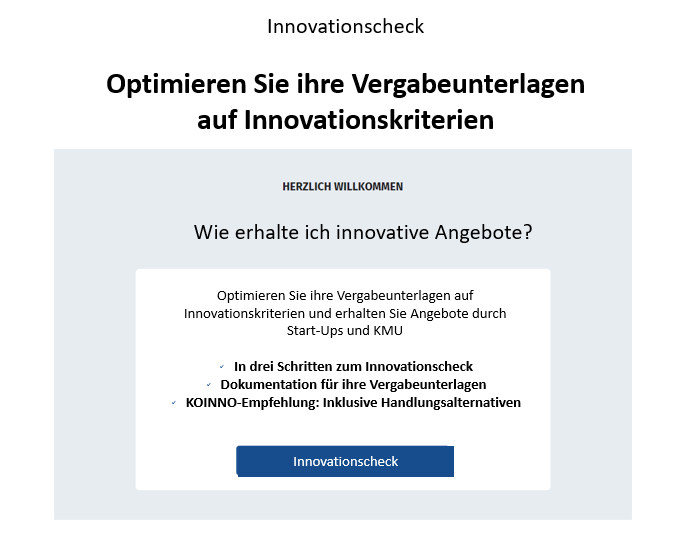 Für Bedarfsträger und Vergabestellen

Start-Up-Check: Optimierung der Vergabeunterlagen für die Beteiligung von Start-Ups

Markterkundung: Findung vergleichbarer Ausschreibungen der öffentlichen Hand

Angebotsanalyse: Ermittlung der zu erwartenden eingehenden Angebote

Innovations-Check: Optimierung der Vergabeunterlagen auf Innovationskriterien
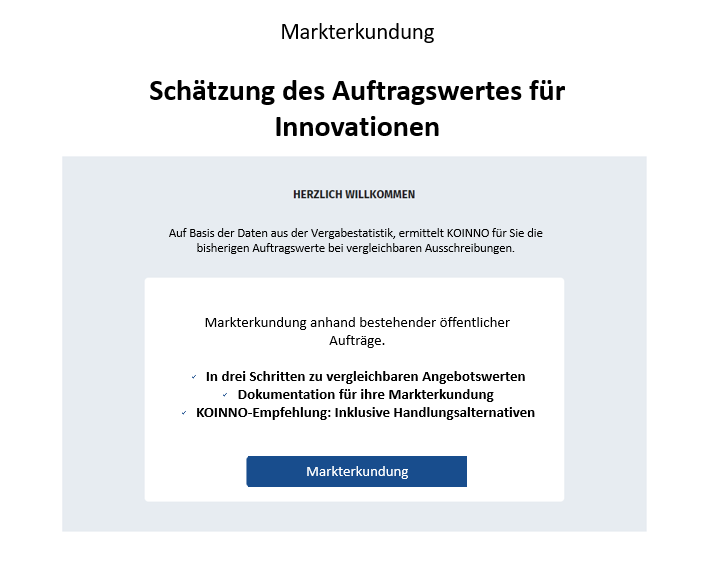 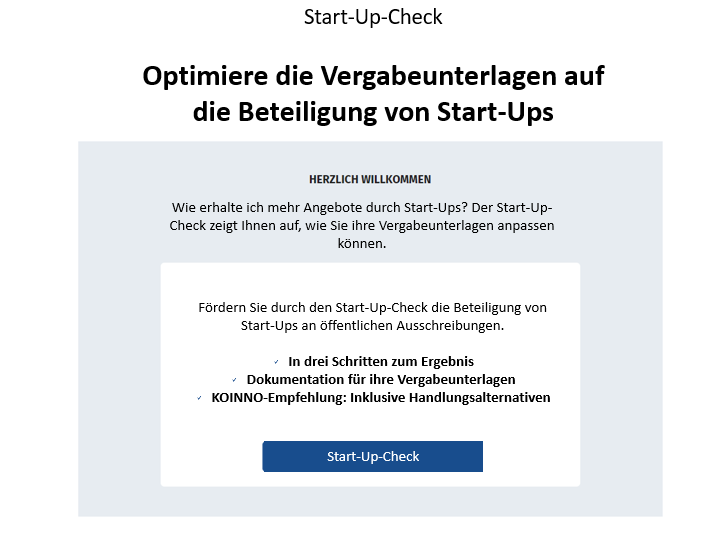 Weitere Anwendungen – Workshops im August & November
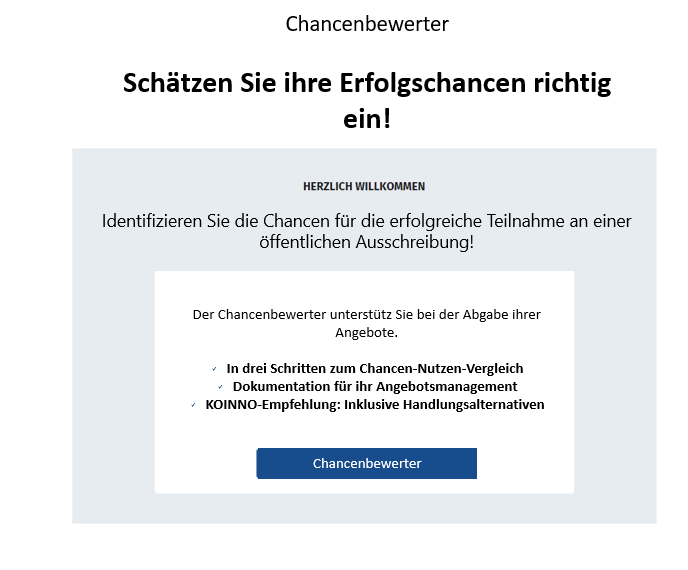 Für Start-Ups und KMU 

Chancenbewerter: Identifikation der Erfolgschancen zur Teilnahme an öffentlichen Ausschreibungen.

Partner-Match: Passende Partnerunternehmen für Bietergemeinschaften, als Subunternehmen etc. finden.

Kalkulationshilfe: Feststellung des idealen Angebots im Verhältnis zu Konkurrenzangeboten.
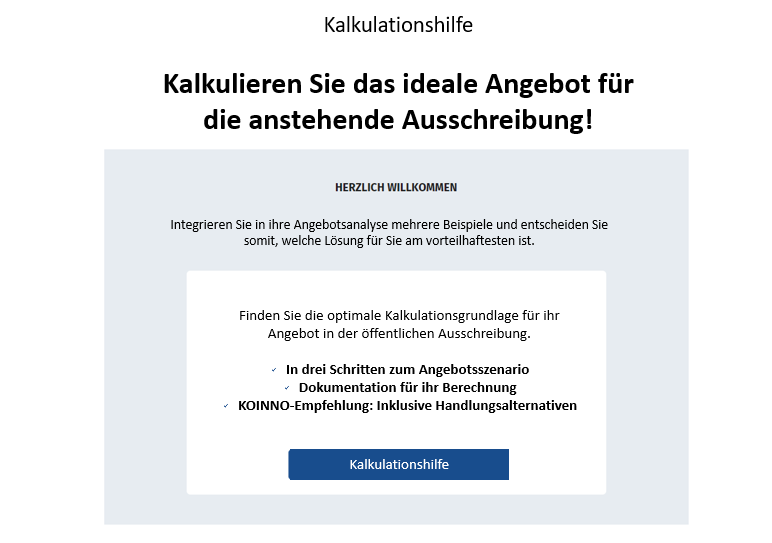 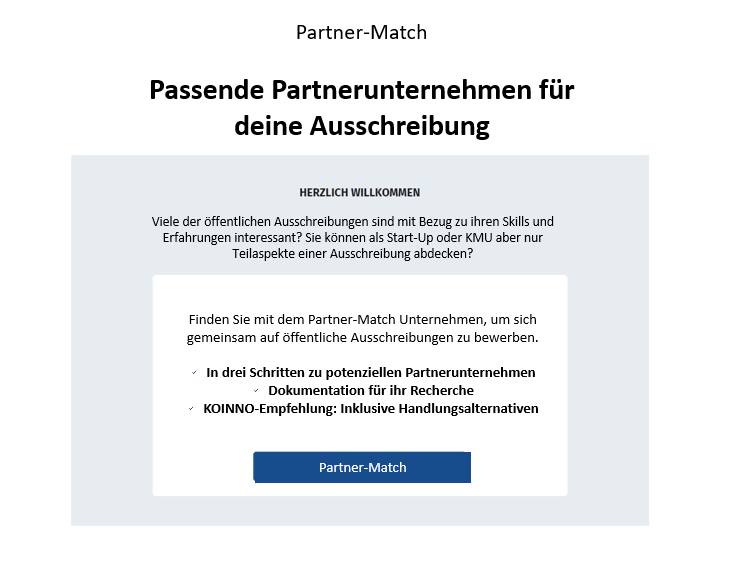 Entwicklungen und Neuheiten 2024
KOINNO erweitert kontinuierlich sein Angebot für Anbieter. Neu und in Entwicklung sind aktuell:
 
Anbieterpreis „Ausgezeichnete Innovationen“
Zertifizierung für Innovationsunternehmen
Vergabereport „Start-Ups & KMU“
Chancenbewerter-Tool
Neue Praxisbeispiele und Publikationen…
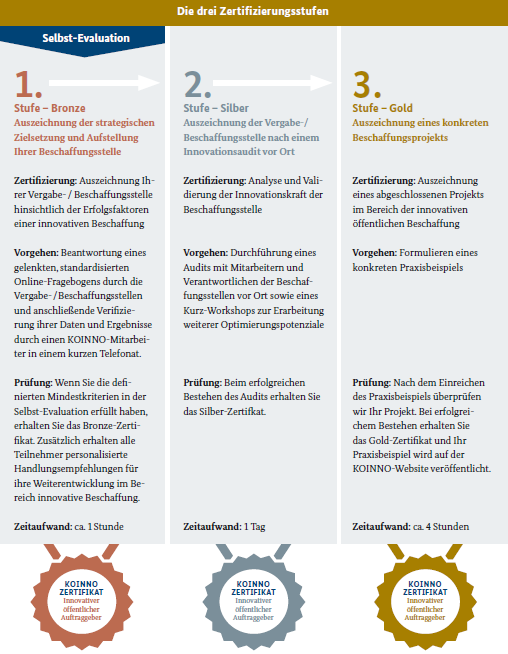 Bleiben Sie auf dem Laufenden 
www.koinno-bmwk.de/newsletter-anmeldung
Wie kann ich zu KOINNO Kontakt aufnehmen?
Die KOINNO-Informationsstelle ist Ihre erste Anlaufstelle für alle Fragen.
	Rufen Sie an oder schreiben Sie uns: 
	Tel. 06196 5828 350  Mail: info@koinno-bmwk.de
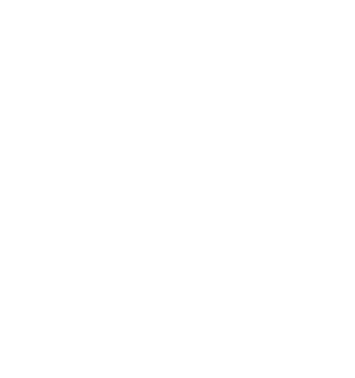 Matthias Berg
Leiter Kompetenzzentrum
 Innovative Beschaffung [KOINNO]
Matthias.Berg@bme.de
Tel. 06196 5828 128
www.koinno-bmwk.de
Erhalten Sie stets aktuelle Informationen über unseren Newsletter: 
	www.koinno-bmwk.de/newsletter
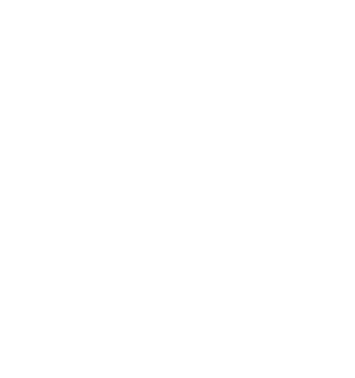